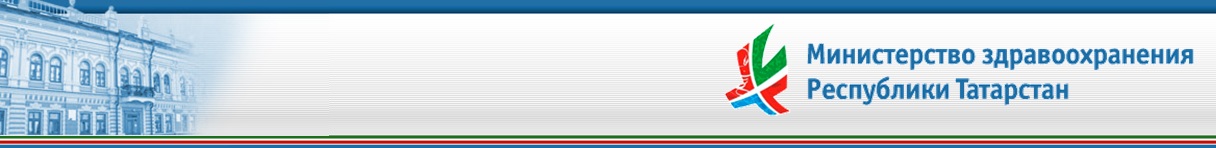 Осуществление закупок государственными автономными учреждениями 
здравоохранения Республики Татарстан

Типичные ошибки.
Отдел регулирования государственного заказа Управления по фармации МЗ РТ
goszakaz.minzdrav@mail.ru
Порядок размещения извещения
Личный кабинет системы
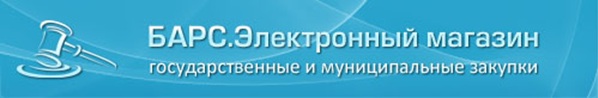 Личный кабинет ООС
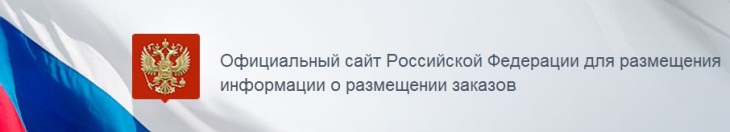 Справочник товаров в системе БАРС.Электронный магазин
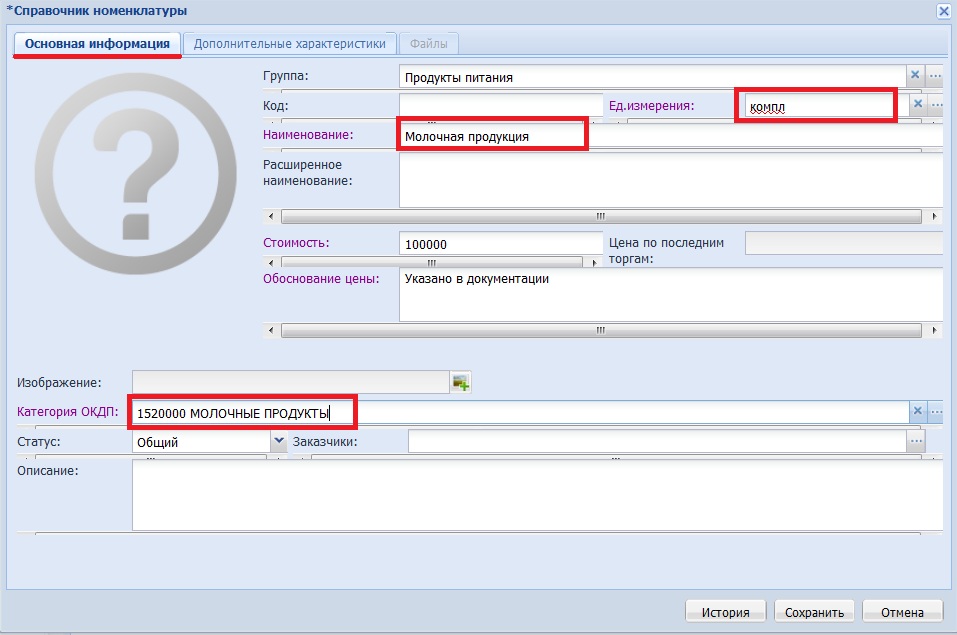 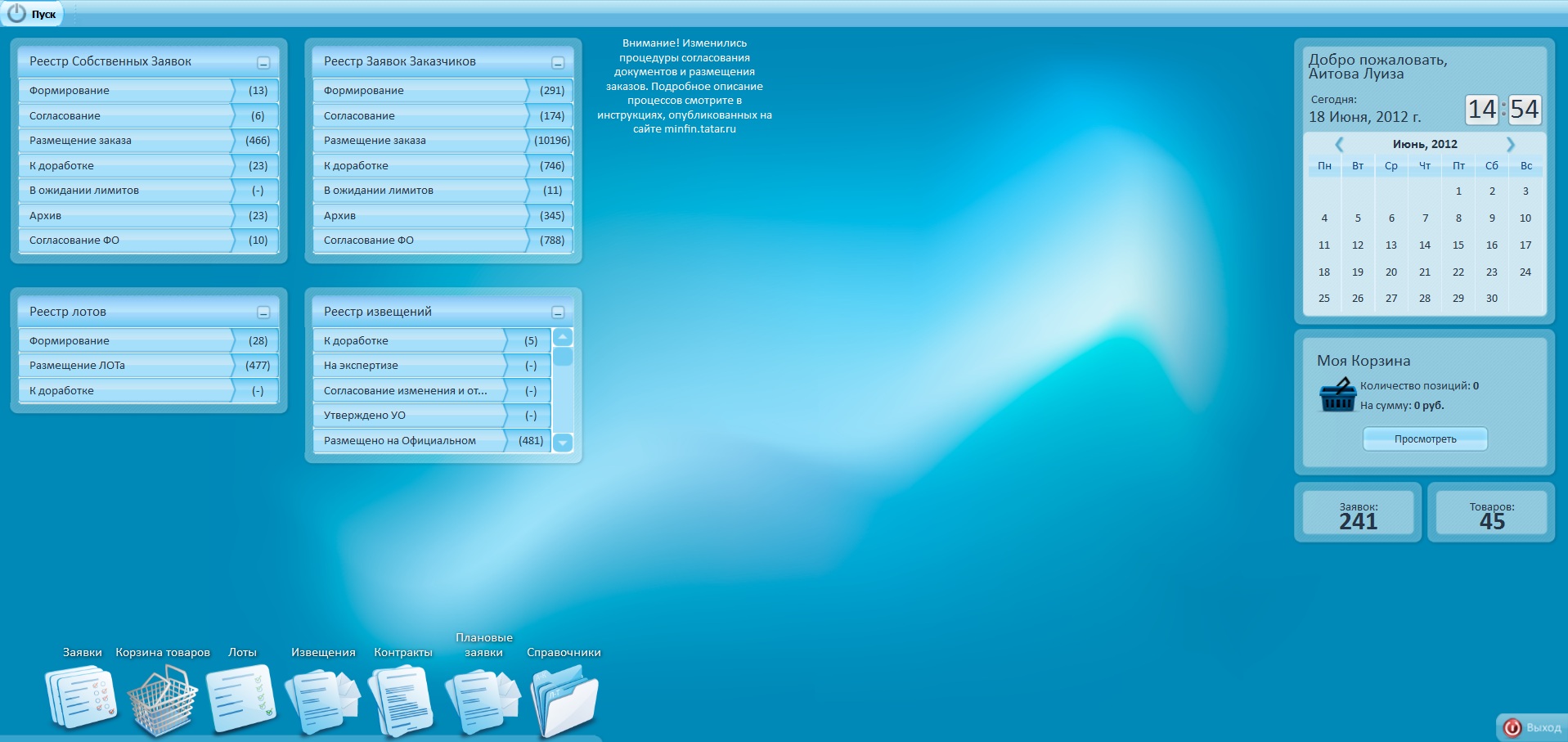 Молоко, литр
Сметана, кг
Творог, кг
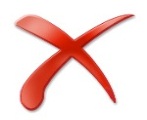 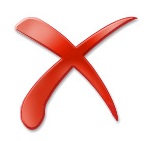 1520117 Молоко питьевое (цельное) стерилизованное
1520162 Сметана 15% жирности
1520181 Масса творожная (сырковая масса) жирная без наполнителей
Формирование заявки в системе БАРС.Электронный магазин
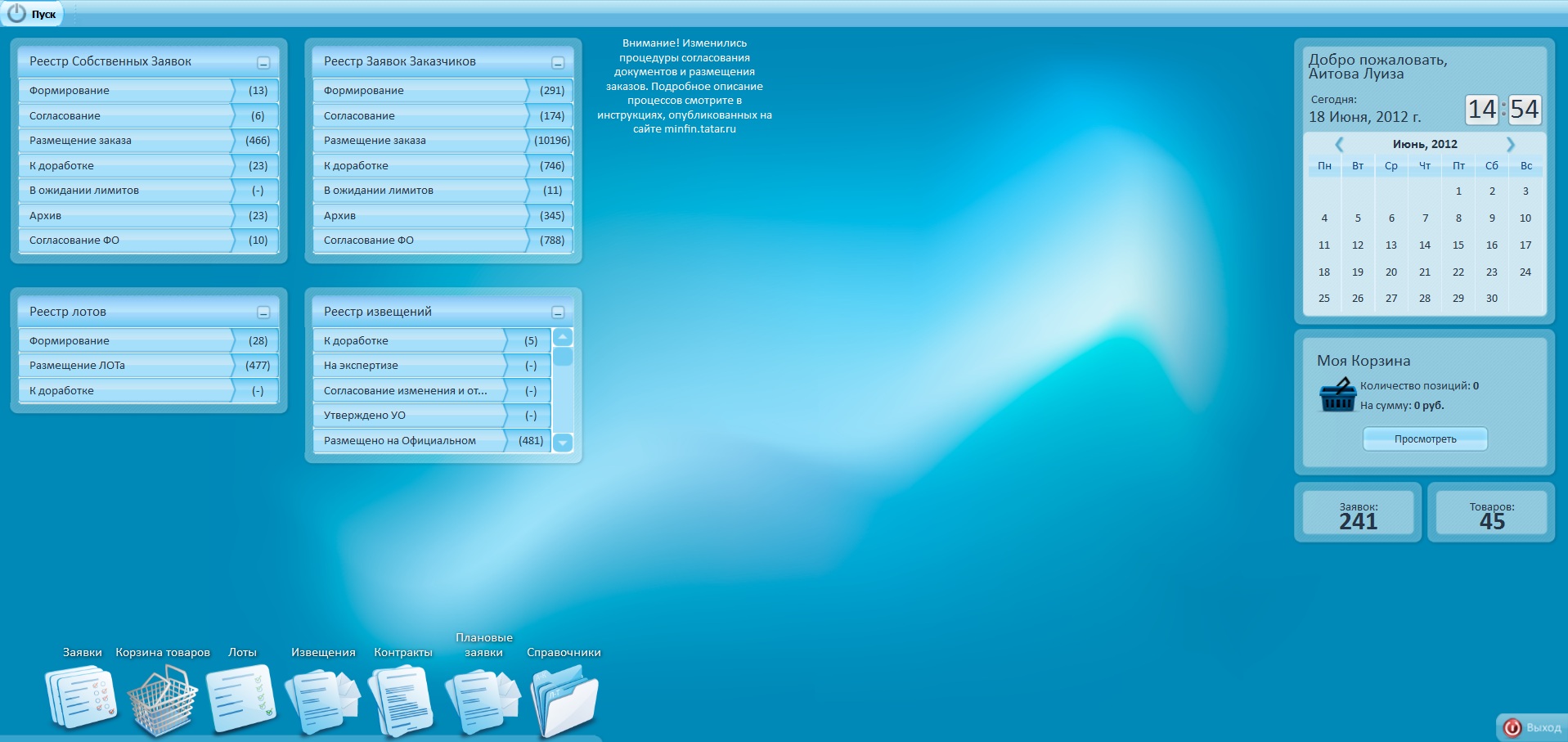 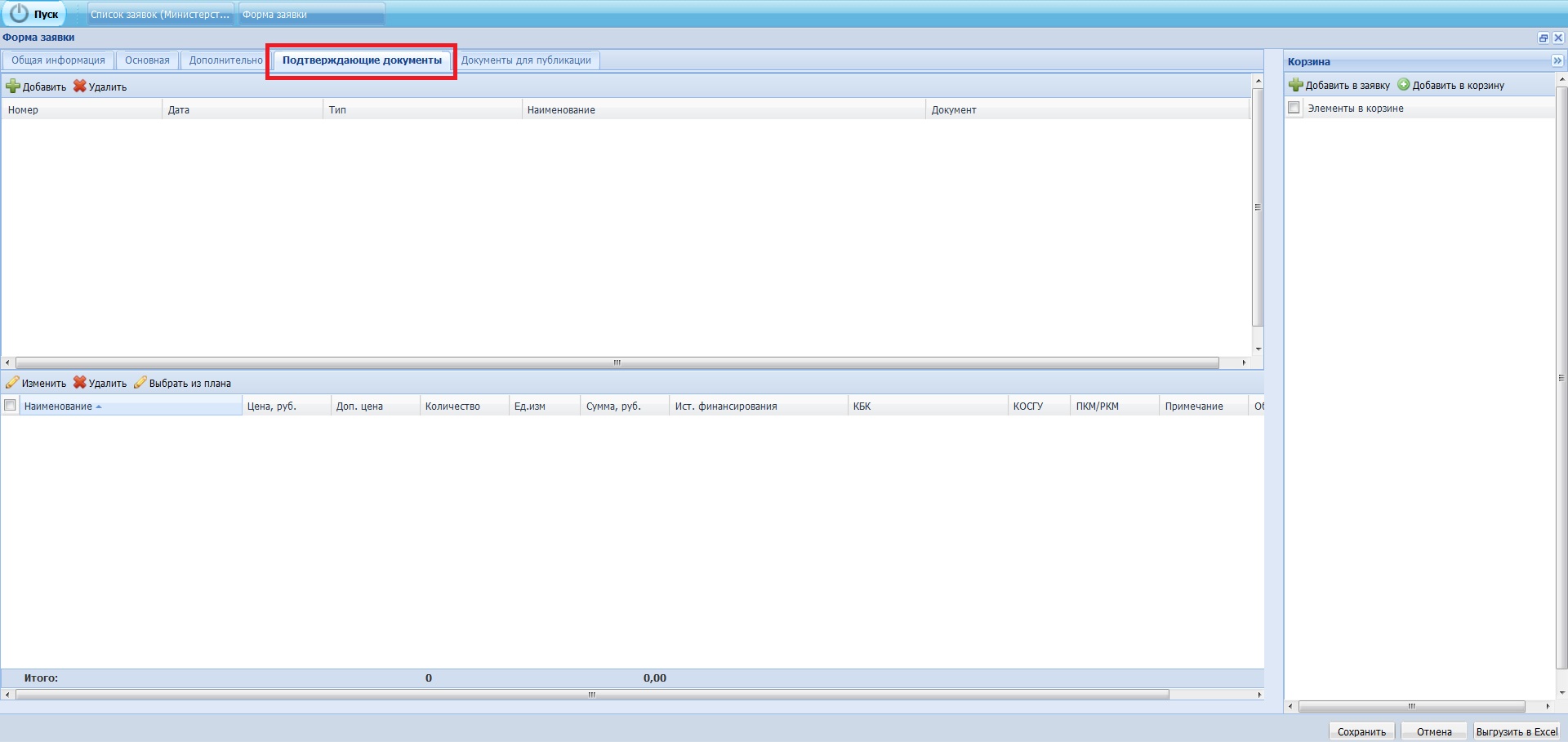 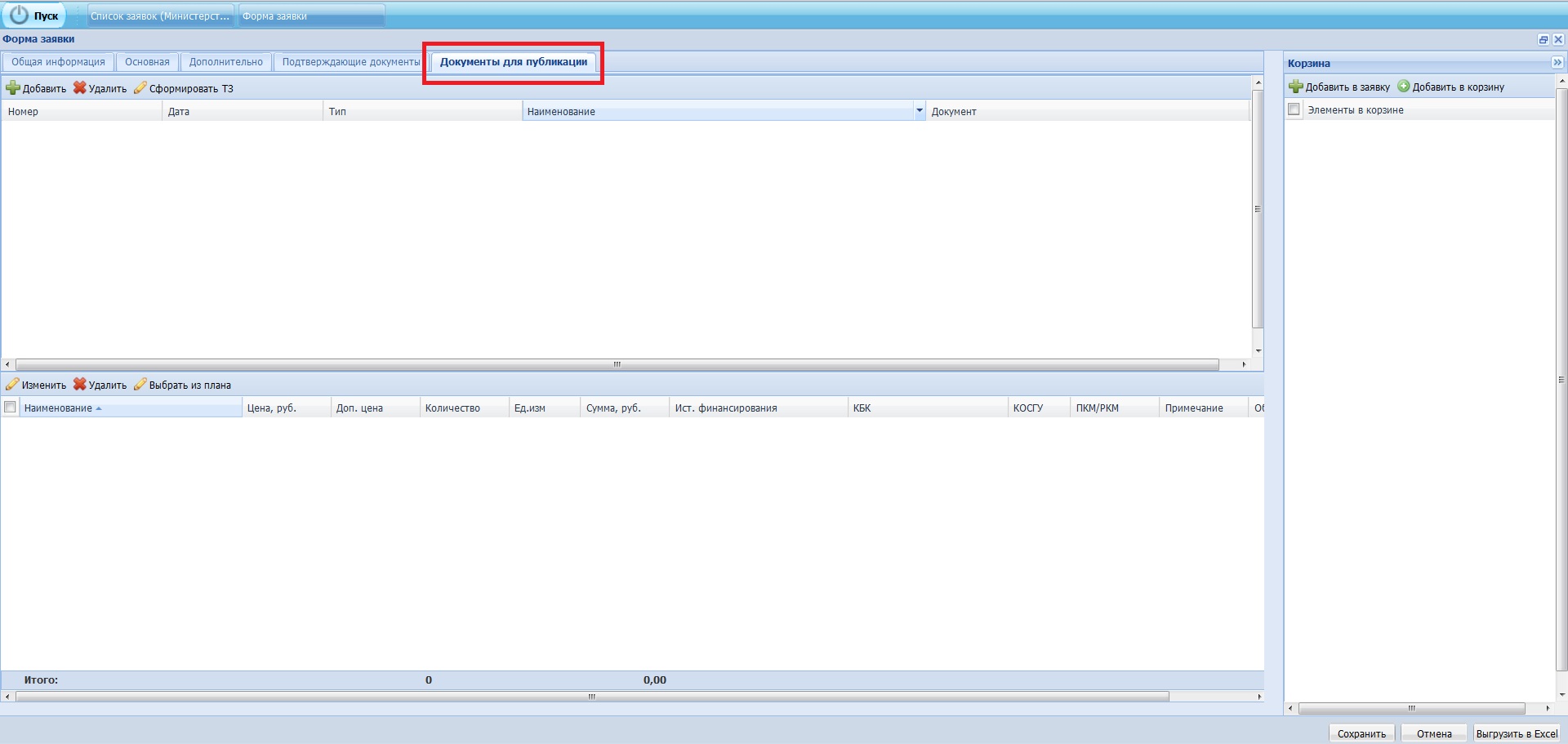 Документы на усмотрение Заказчика:
техническое задание,
смета, 
проект договора, 
документация о торгах и т.п. 
Прикрепленные файлы в дальнейшем на ООС не публикуются
Документы без изменений размещаются на ООС
- локальный сметный расчет
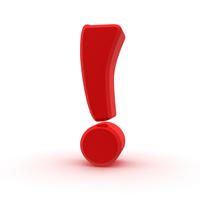 Формирование извещения 
для открытого аукциона в электронной форме
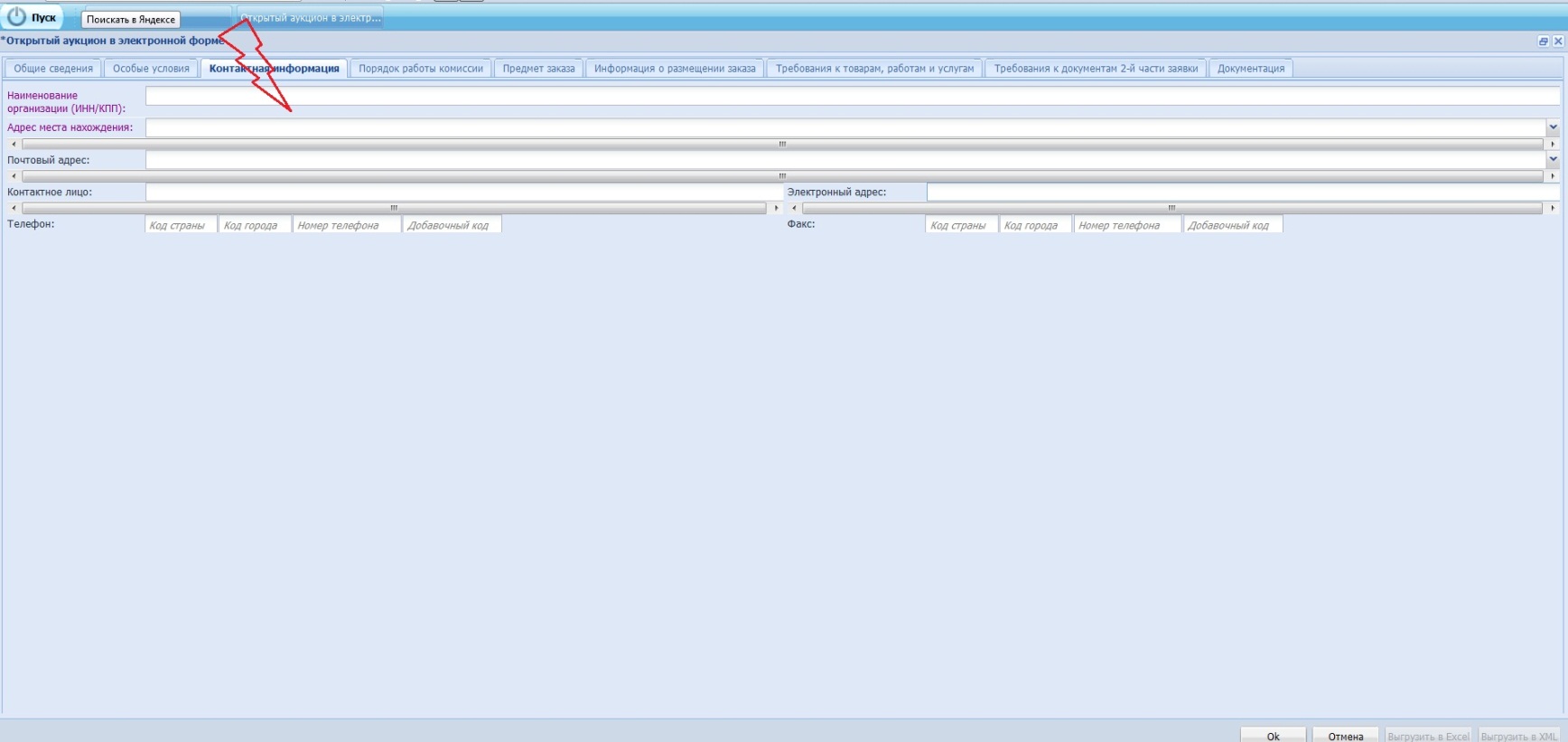 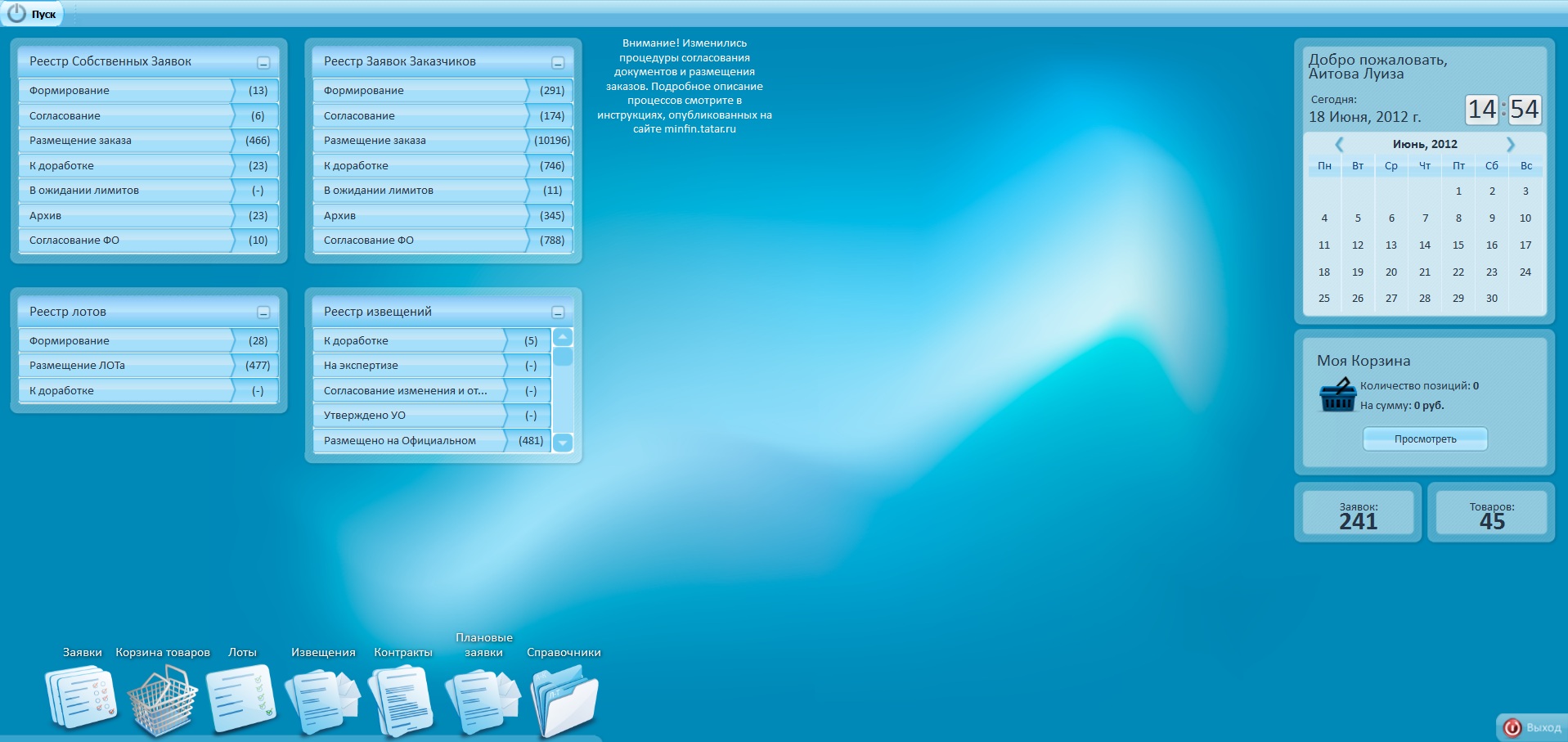 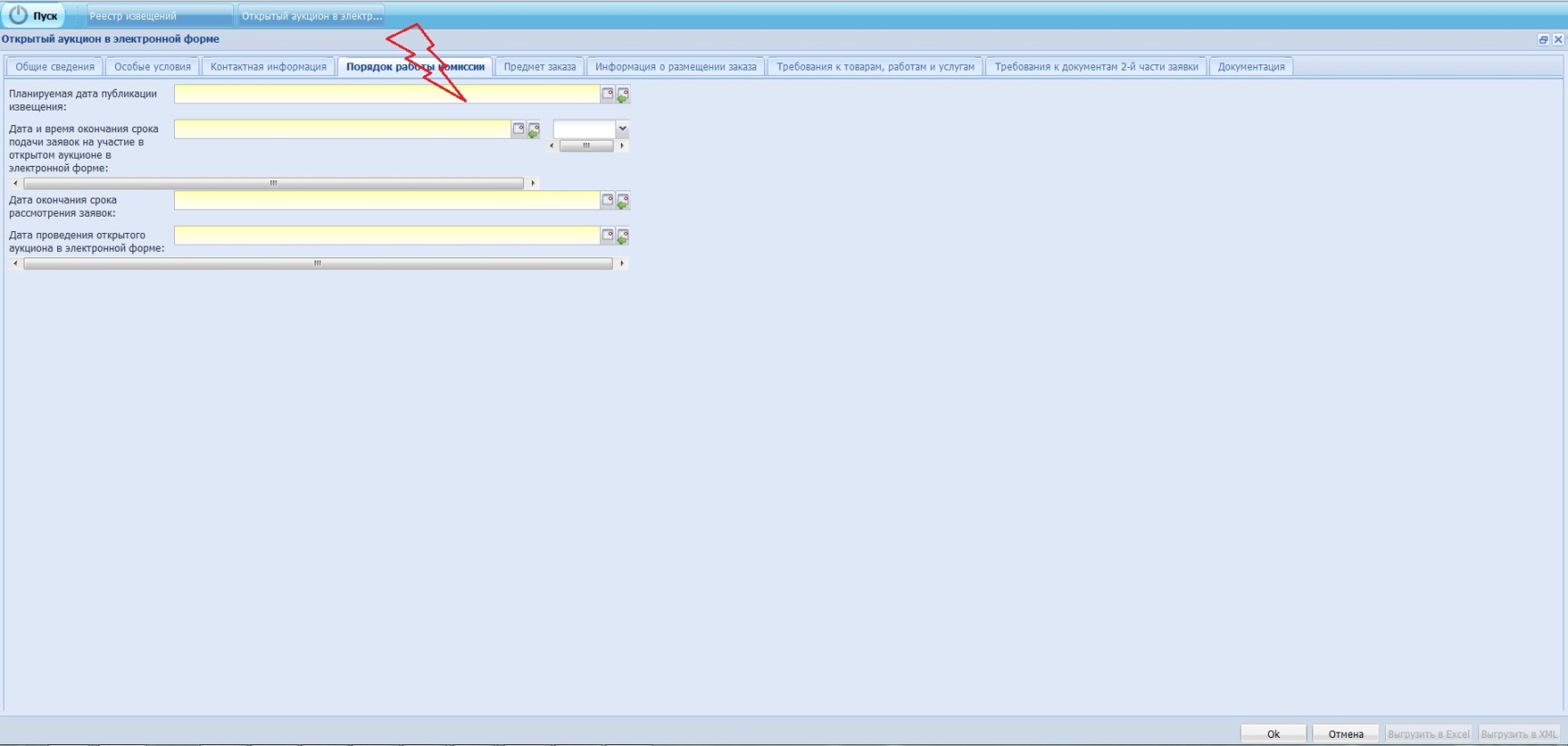 Контактная информация Заказчика, 
а не Уполномоченного органа
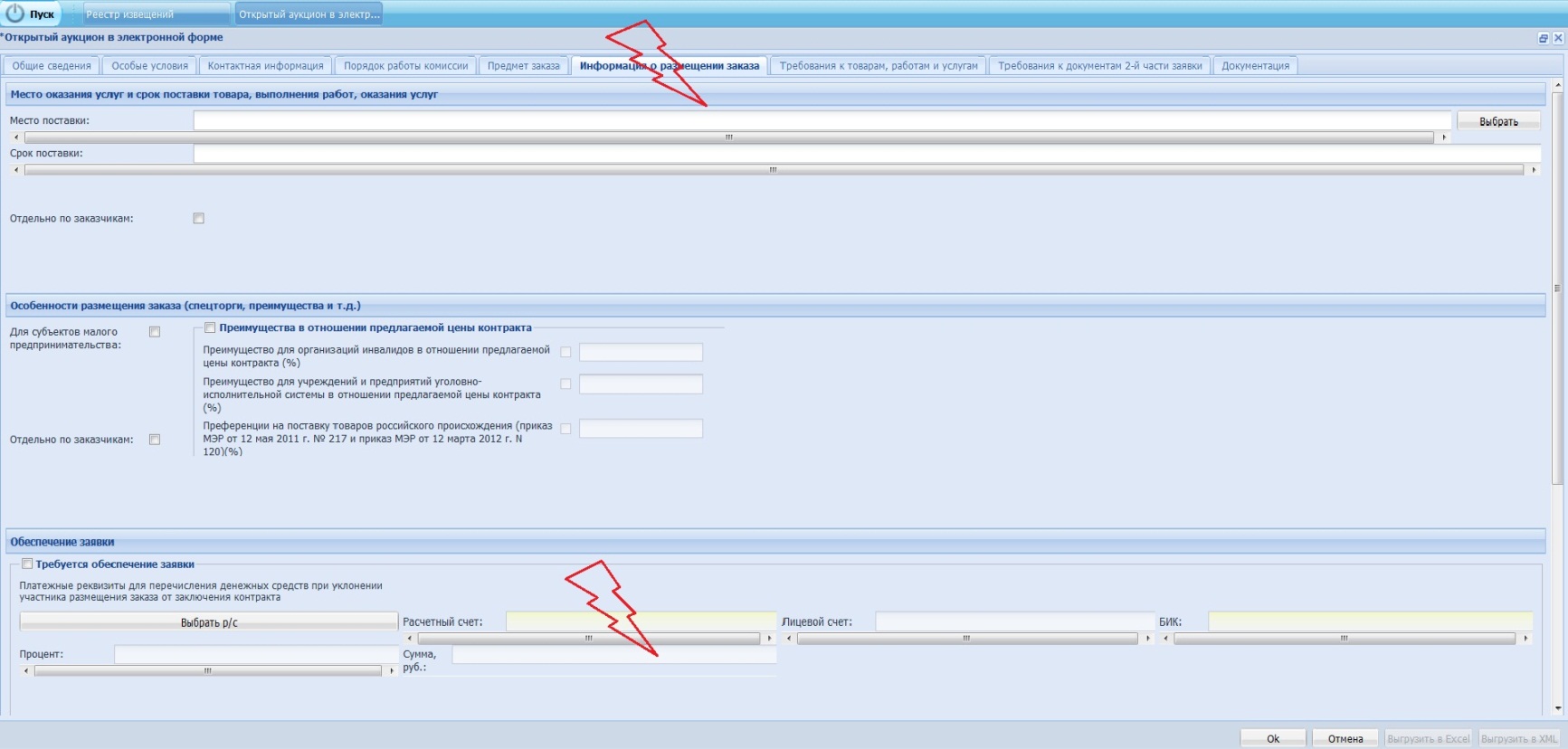 02.07.2012
10.07.2012 (до 3 млн. рублей – не менее 7 дней, свыше 3 млн. рублей – не менее 20 дней)
11.07.2012 (не должен превышать 7 дней со дня окончания срока подачи заявок)
16.07.2012 (14, 15 –выходные, ближайший следующий за ними рабочий день – 16.07.2012)
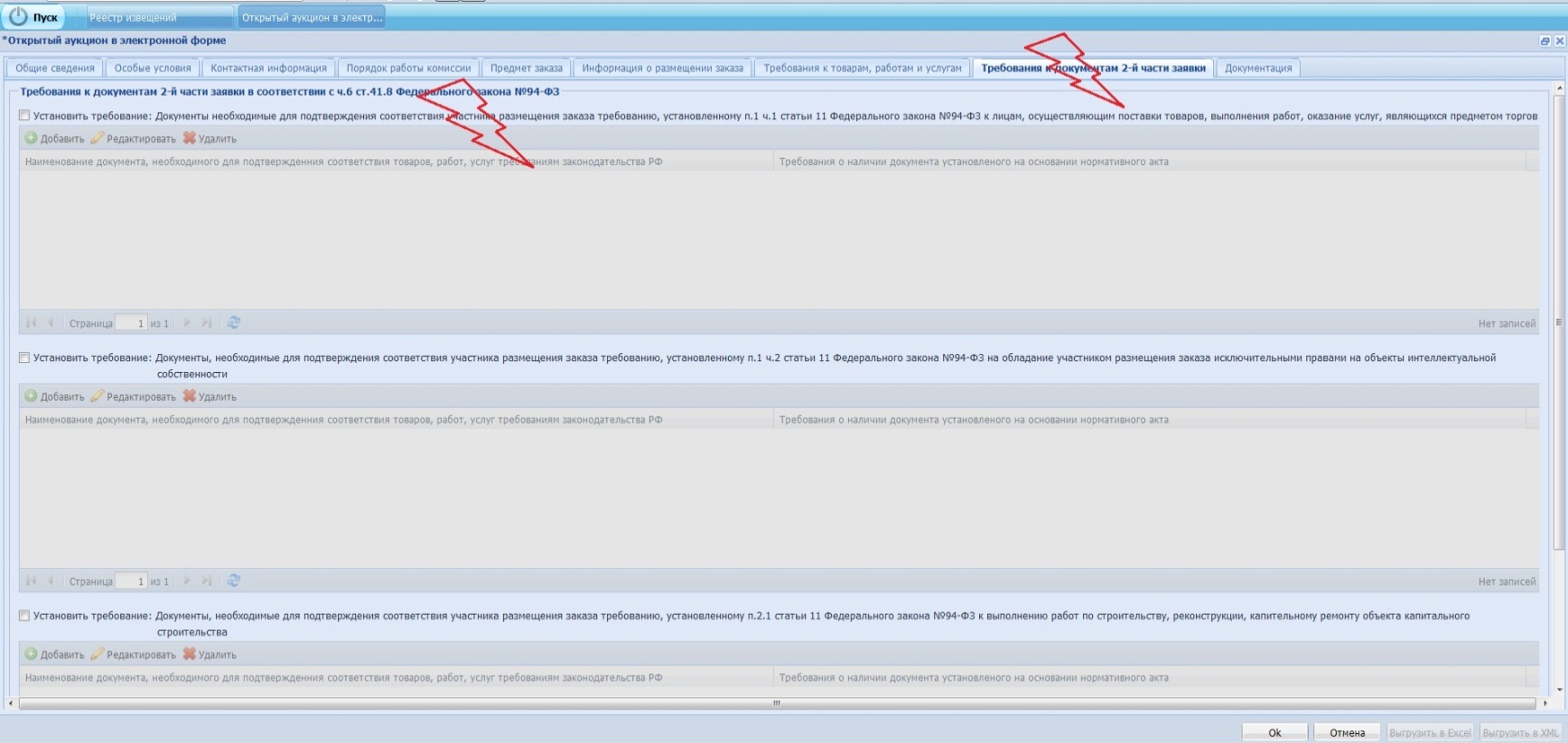 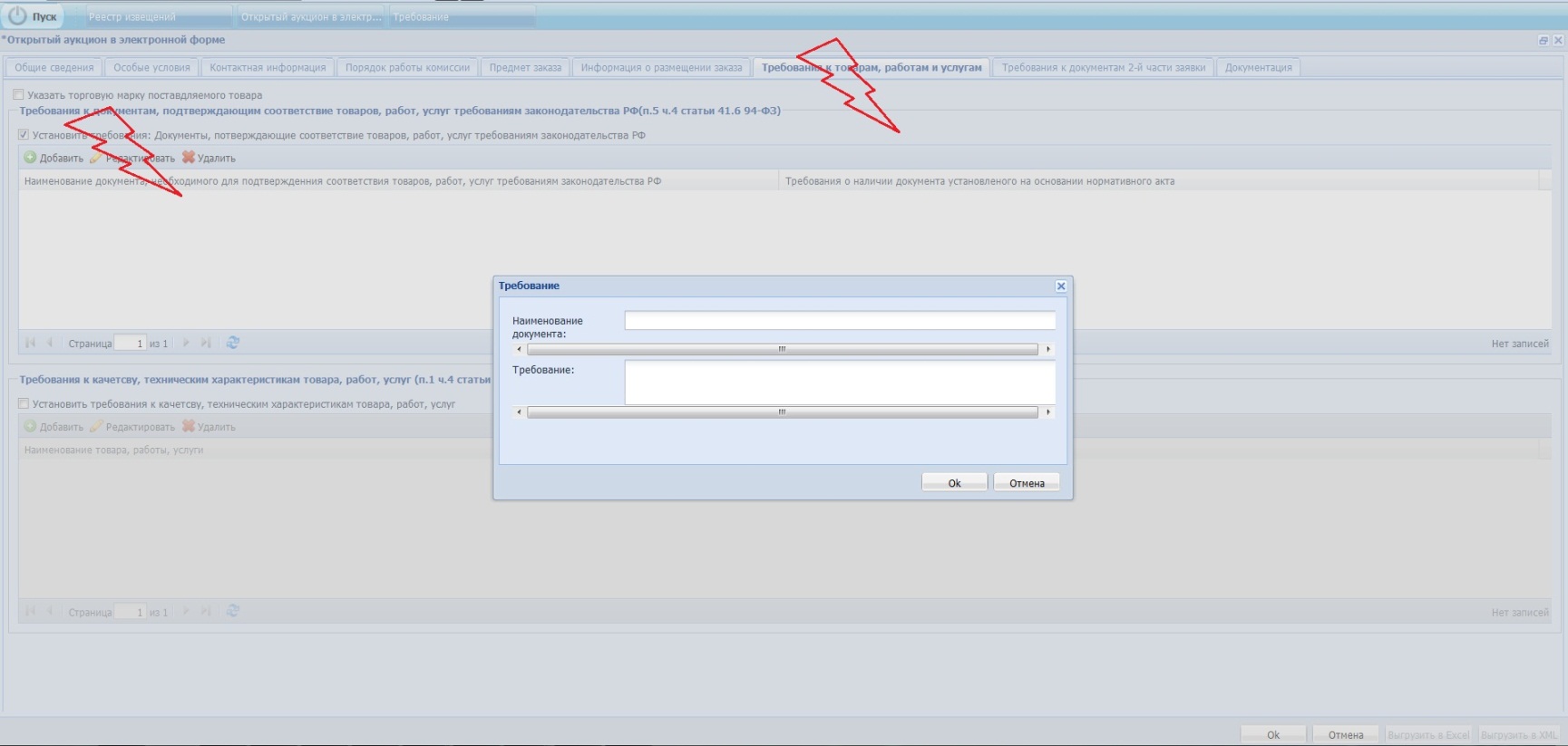 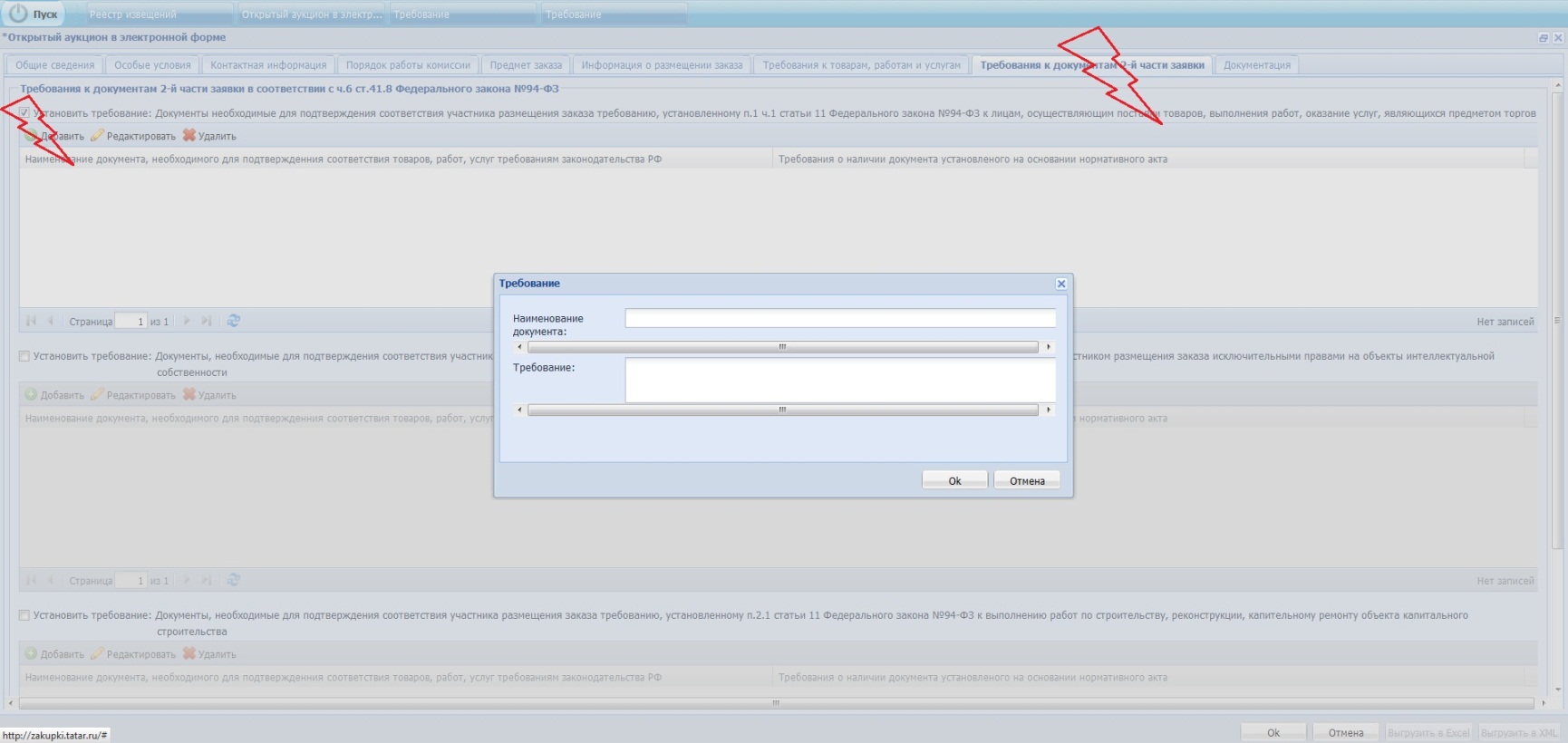 Реквизиты временного счета (ЛР-счет, р/сч 403…) СВОЕГО учреждения

Данные счетов должны соответствовать данным на ООС

Необходимо соблюдать все символы, вплоть до пробелов и заглавных букв
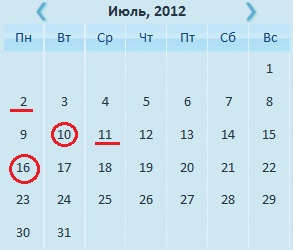 Время окончания должно соответствовать времени, указанному в документации!!!
Копии регистрационных удостоверений
Приказ МЗСР РФ от 30.10.2006г. №735
Копия собственной лицензии на техническое обслуживание медицинской техники с приложением

Согласно Федерального закона от 04 мая 2011 №99-ФЗ
письмо 
Минэкономразвития РФ 
№Д05-4029 от 12.08.2009
Обеспечение конкурентности закупок
Формирование начальных цен
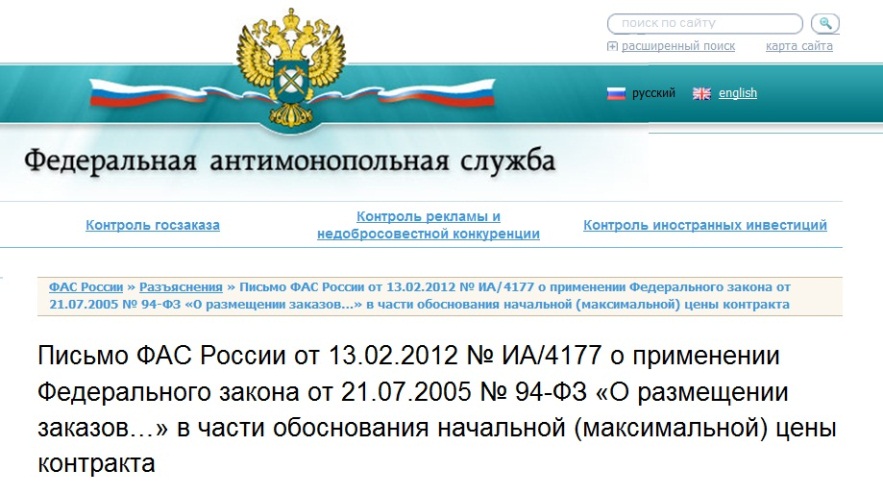 Формирование начальных цен на медицинское оборудование
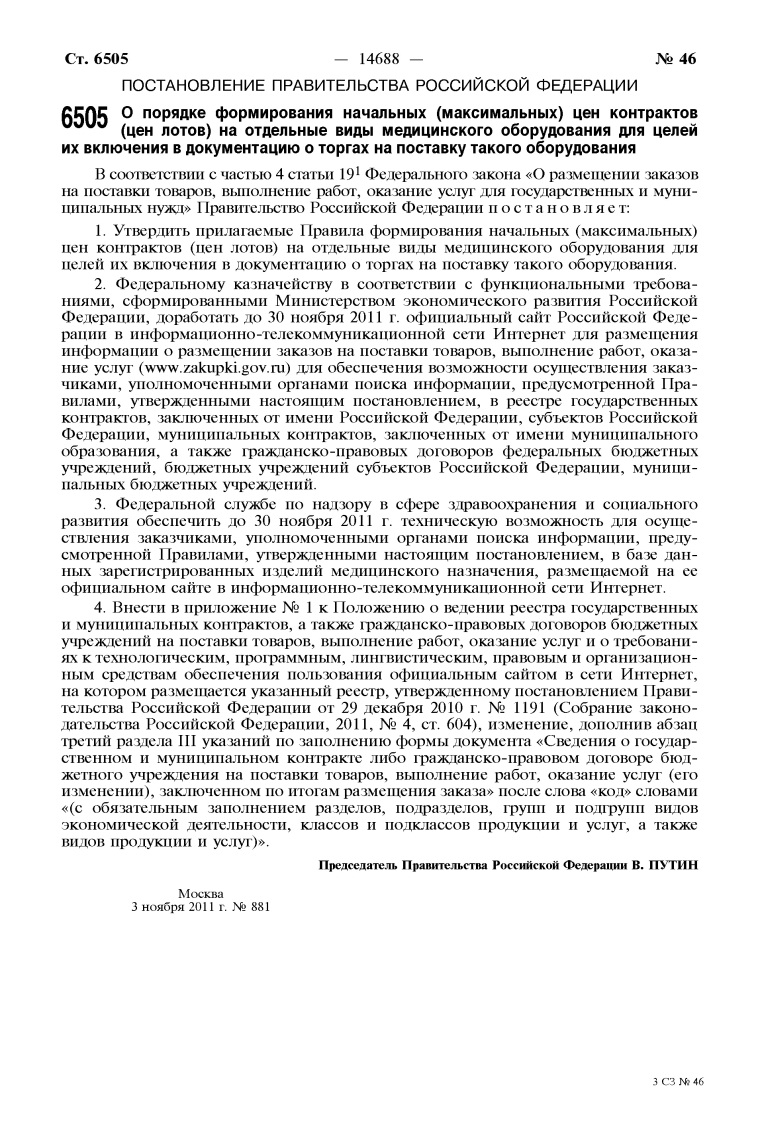 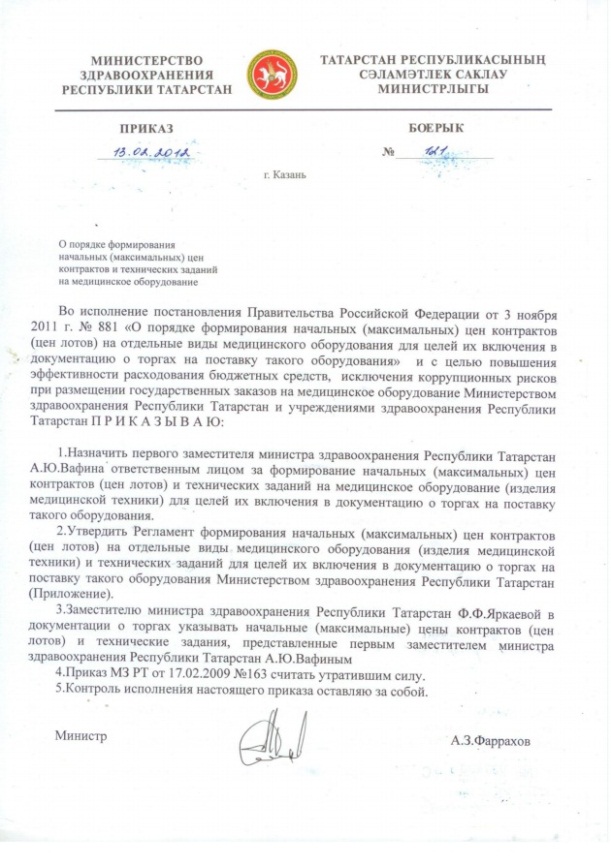 Публикация извещения на ООС
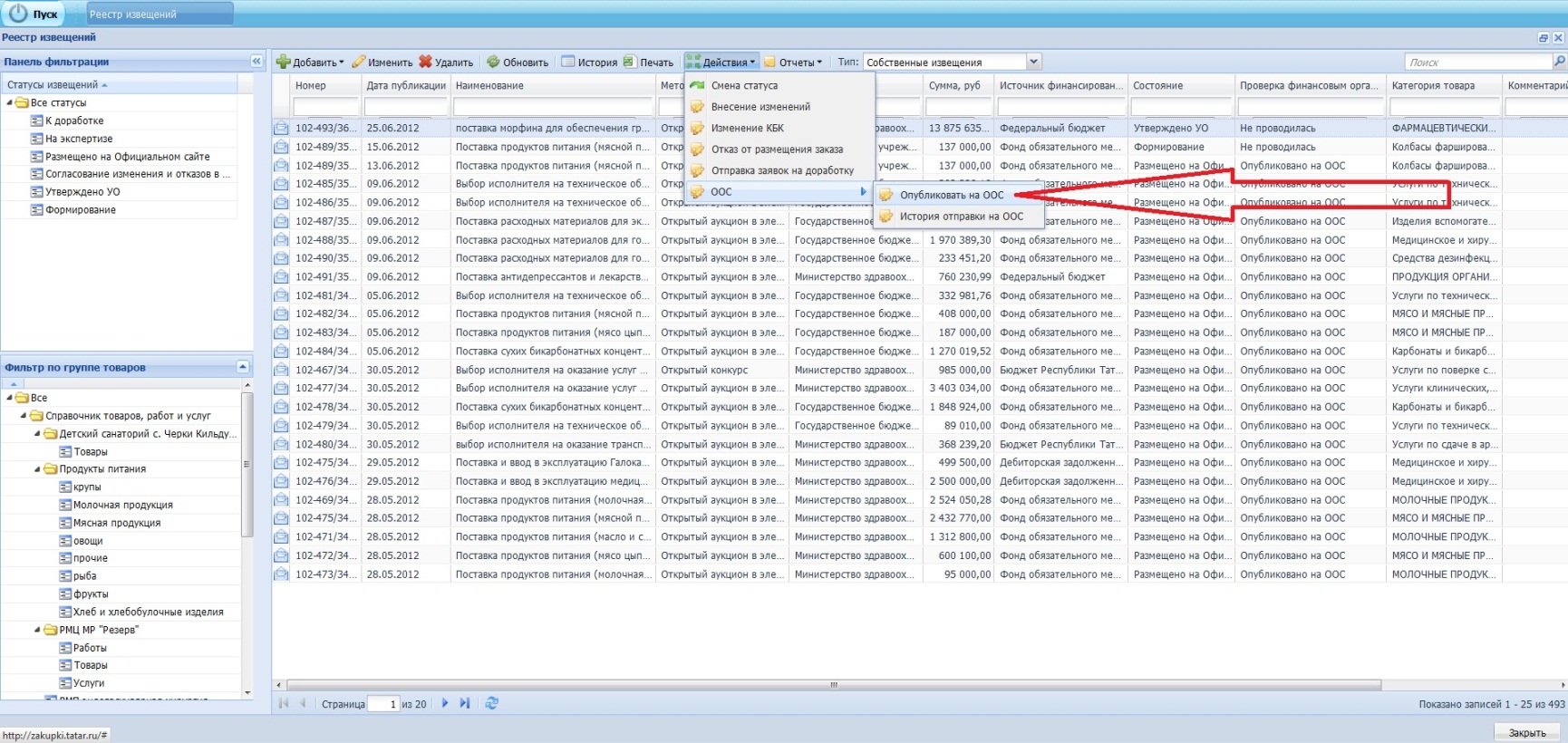 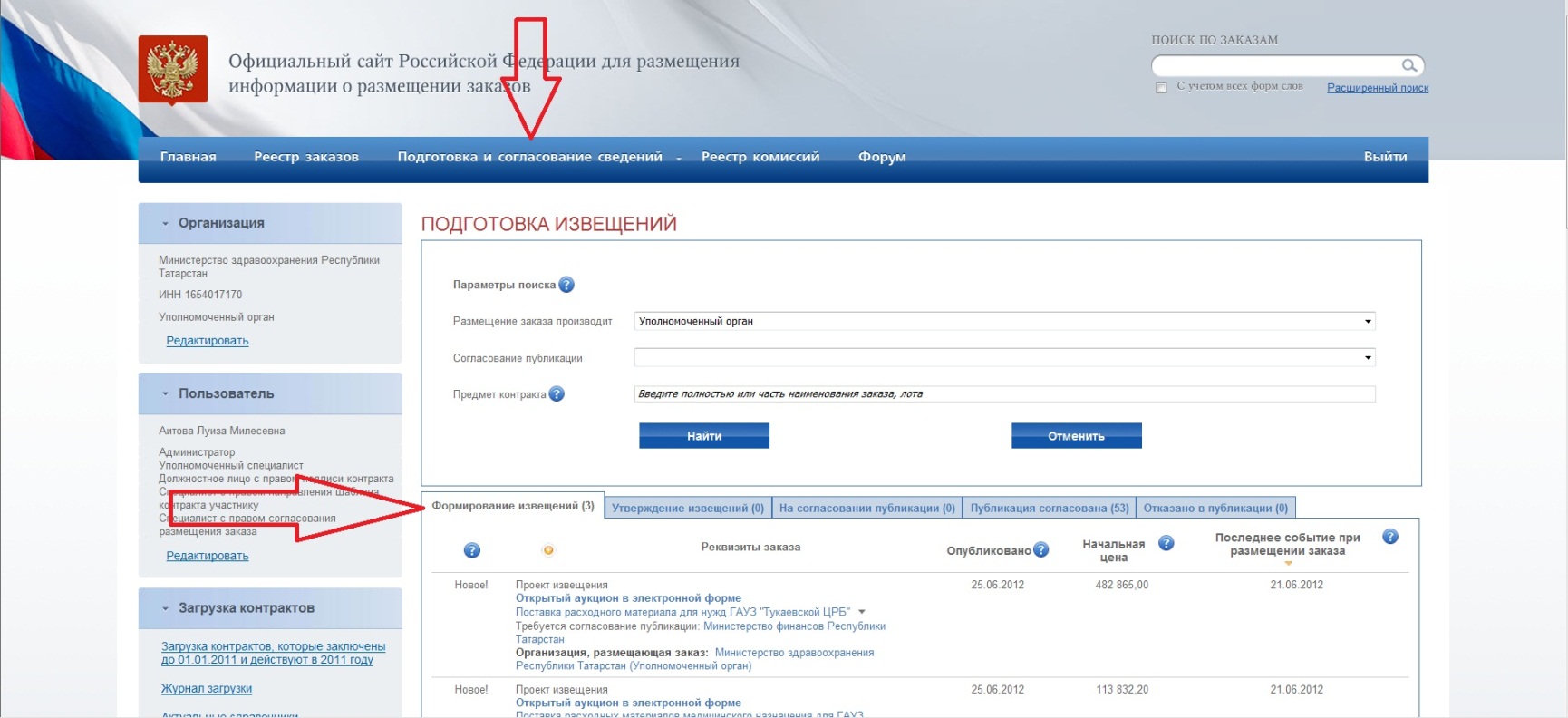 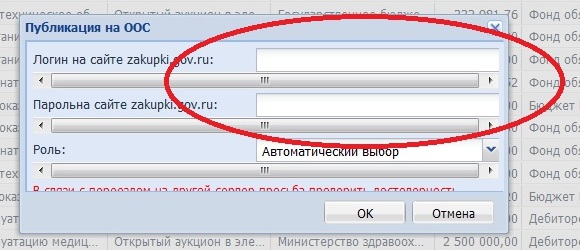 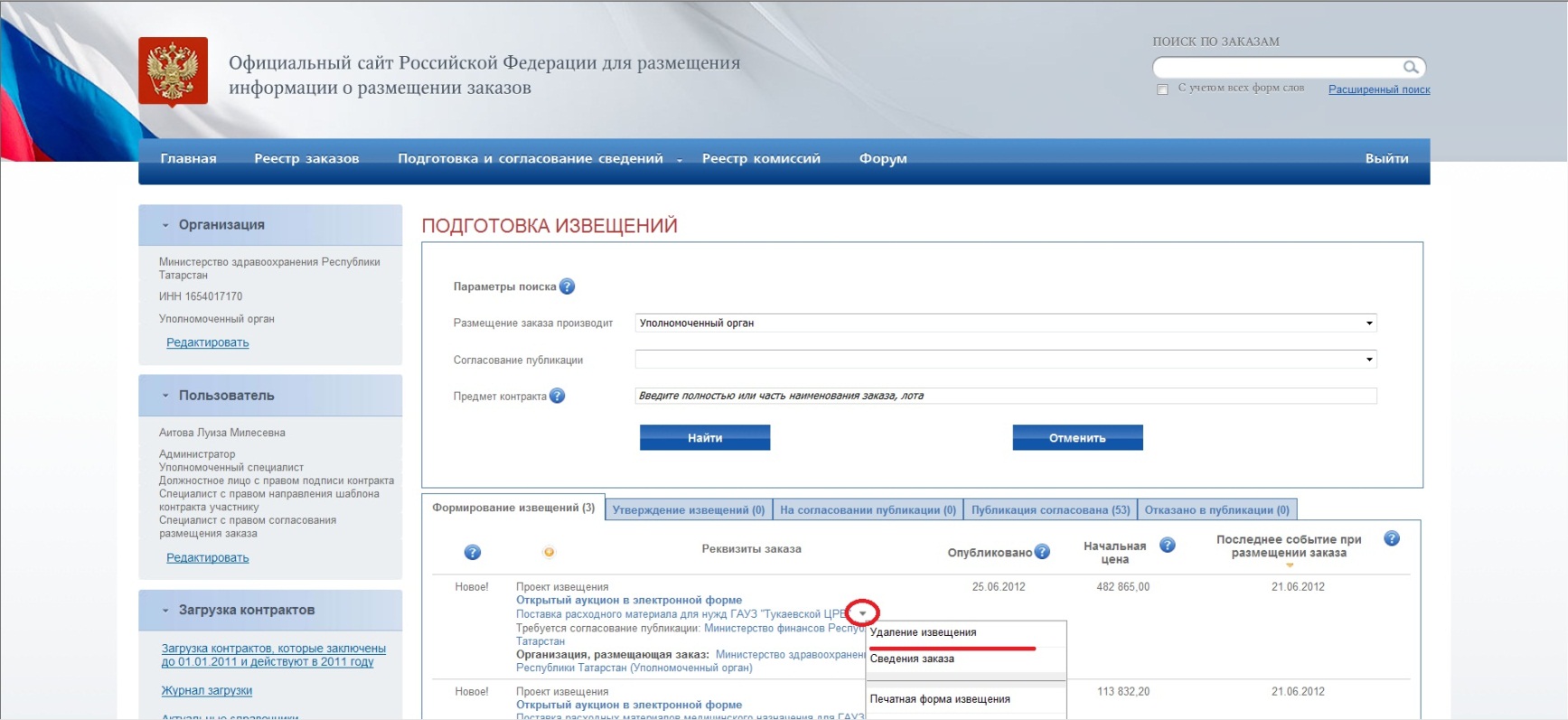 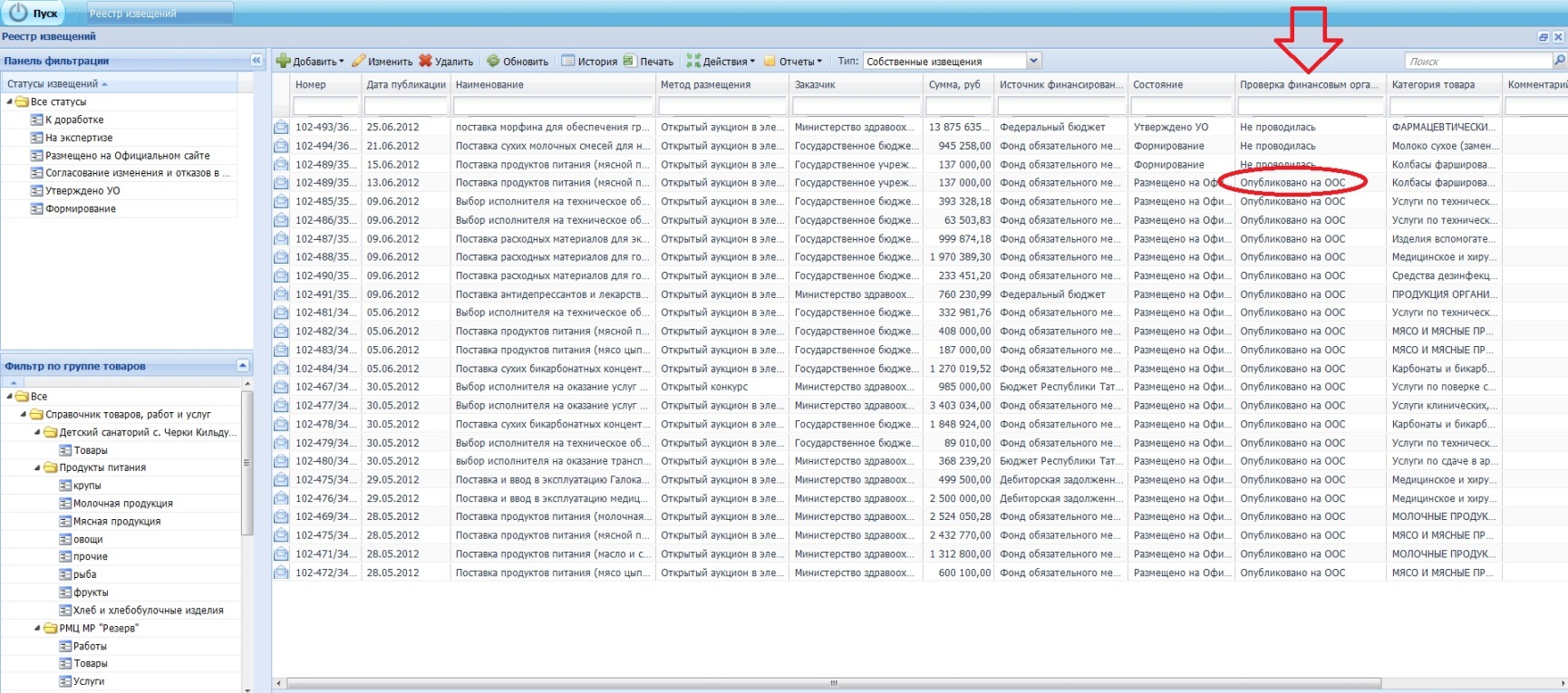 ДКМФ РТ
Сергеева Наталья Эдуардовна
291-94-72
sergeevane@kazna.tatar.ru
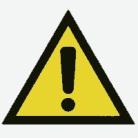 http://etp.zakazrf.ru
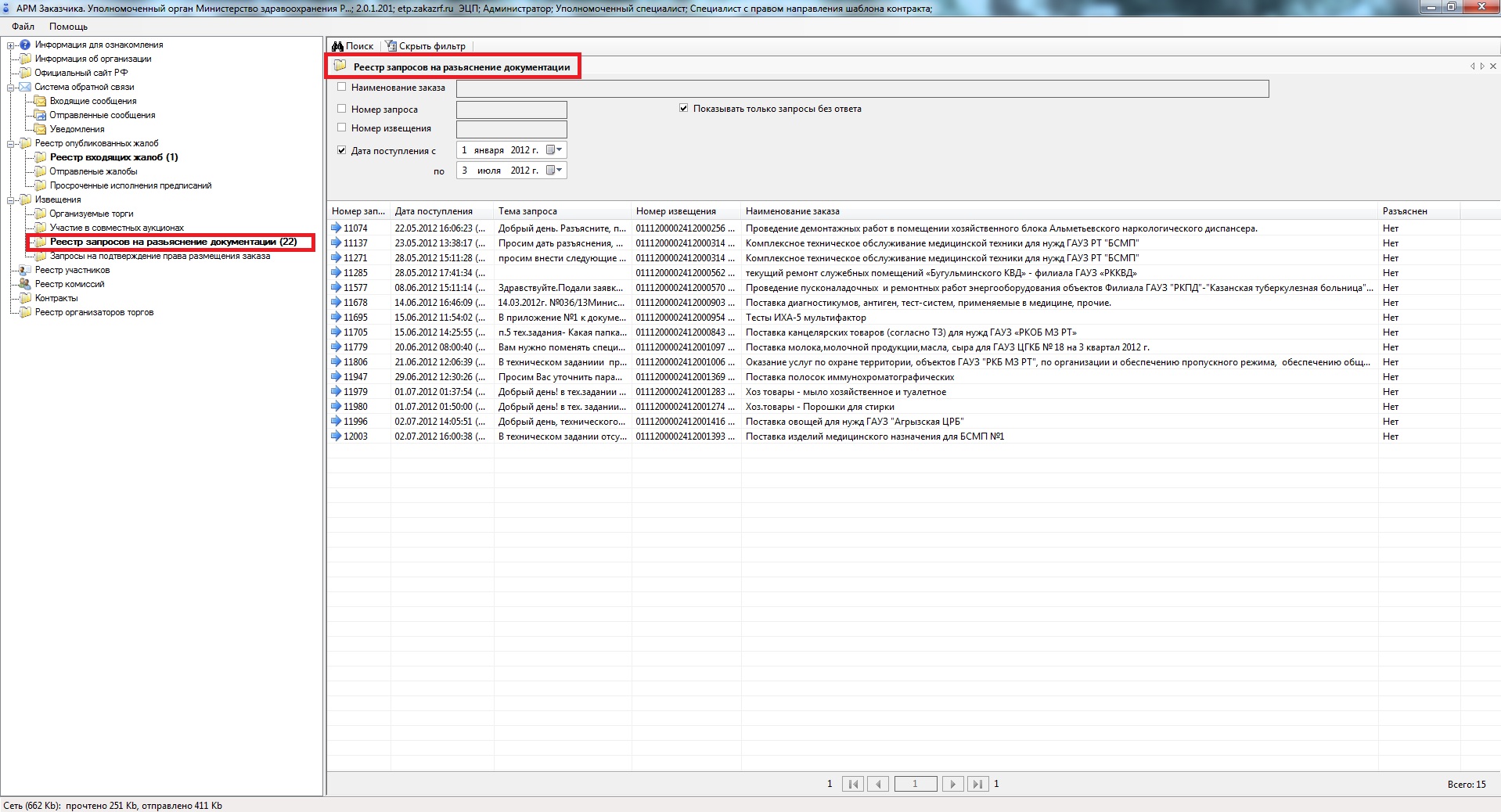 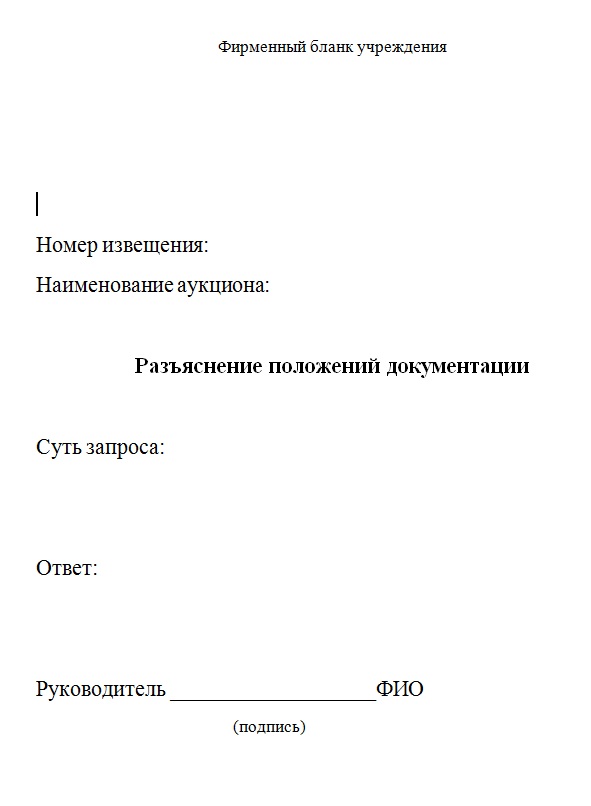 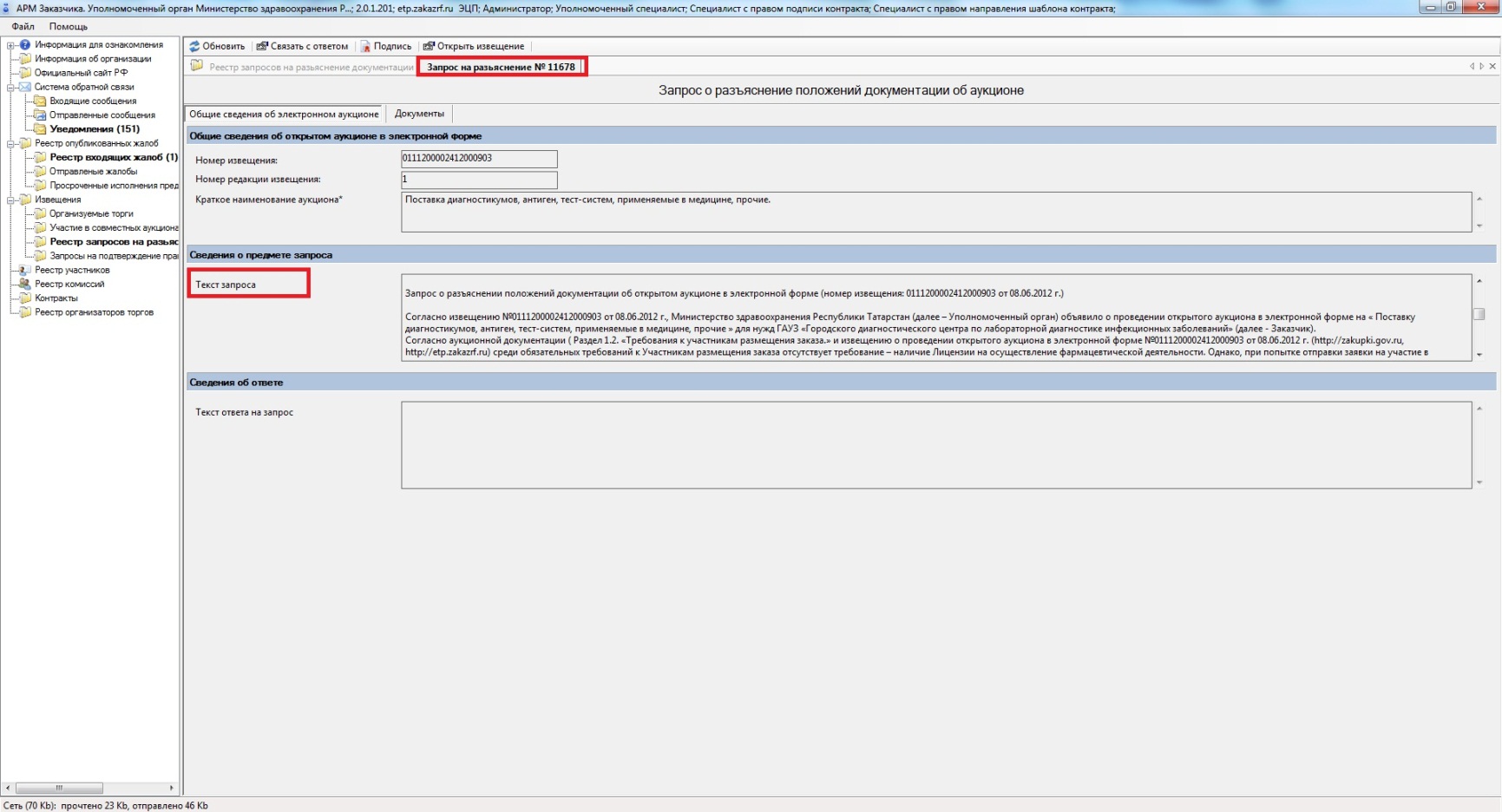 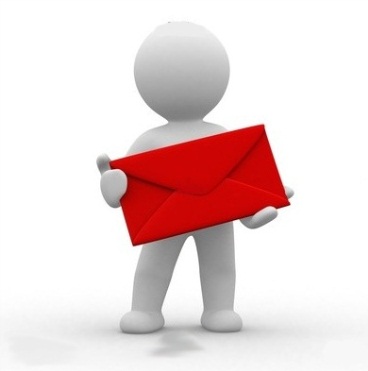 Запросы без ответа
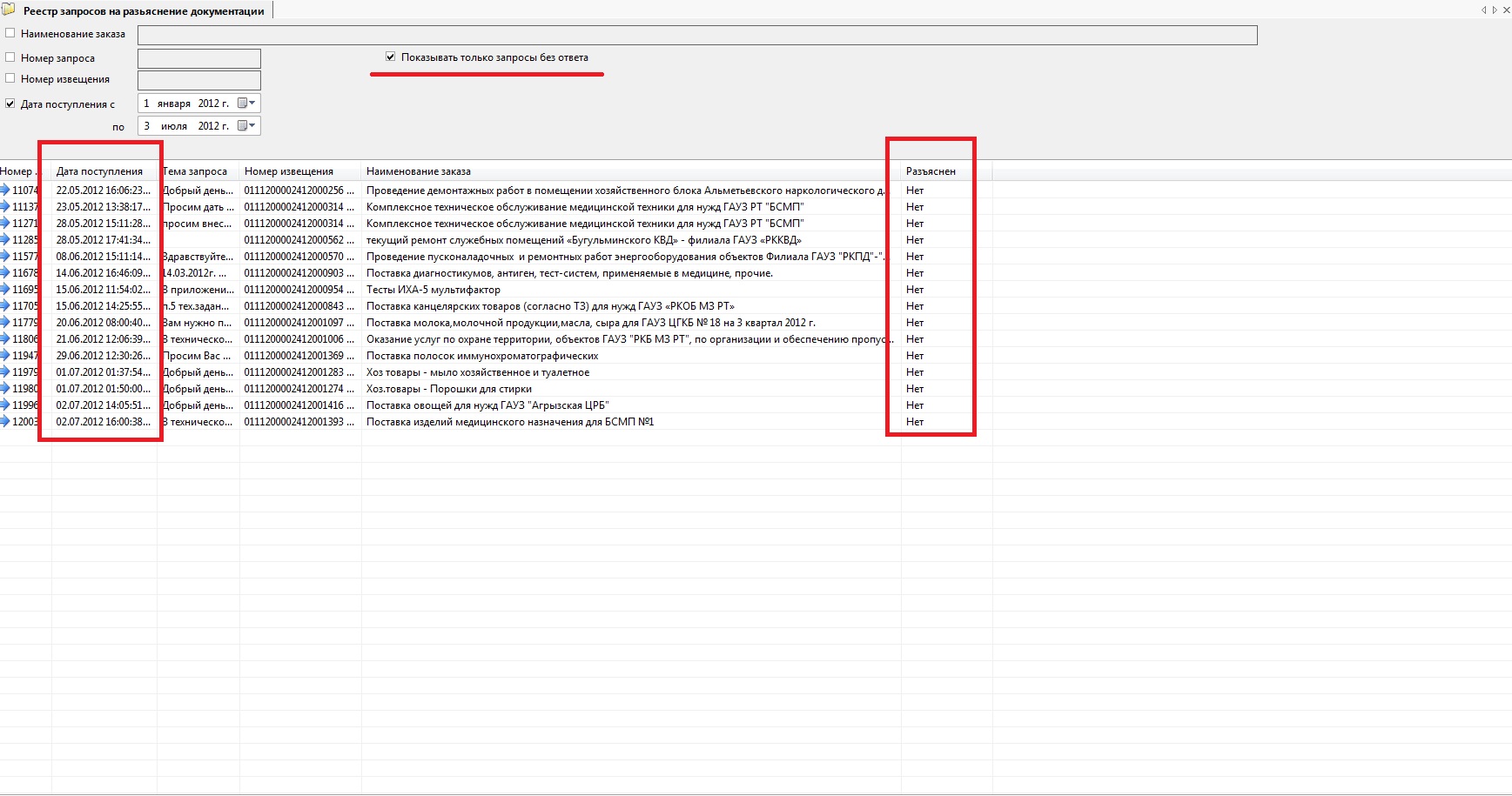 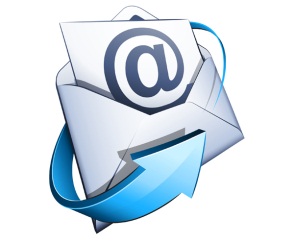 goszakaz.minzdrav@mail.ru
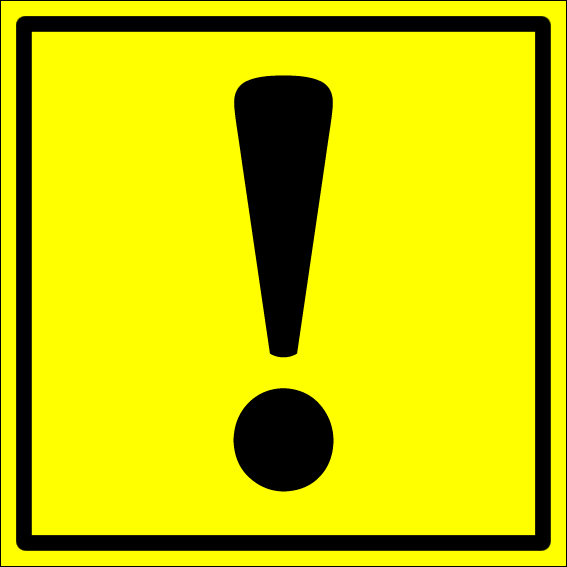 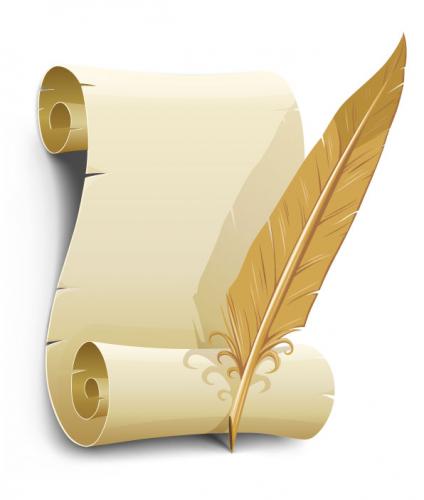 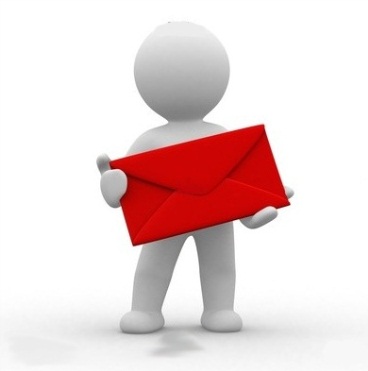 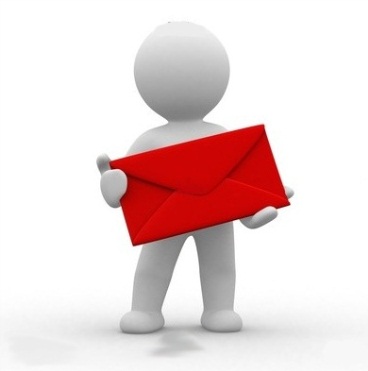 Порядок рассмотрения заявок
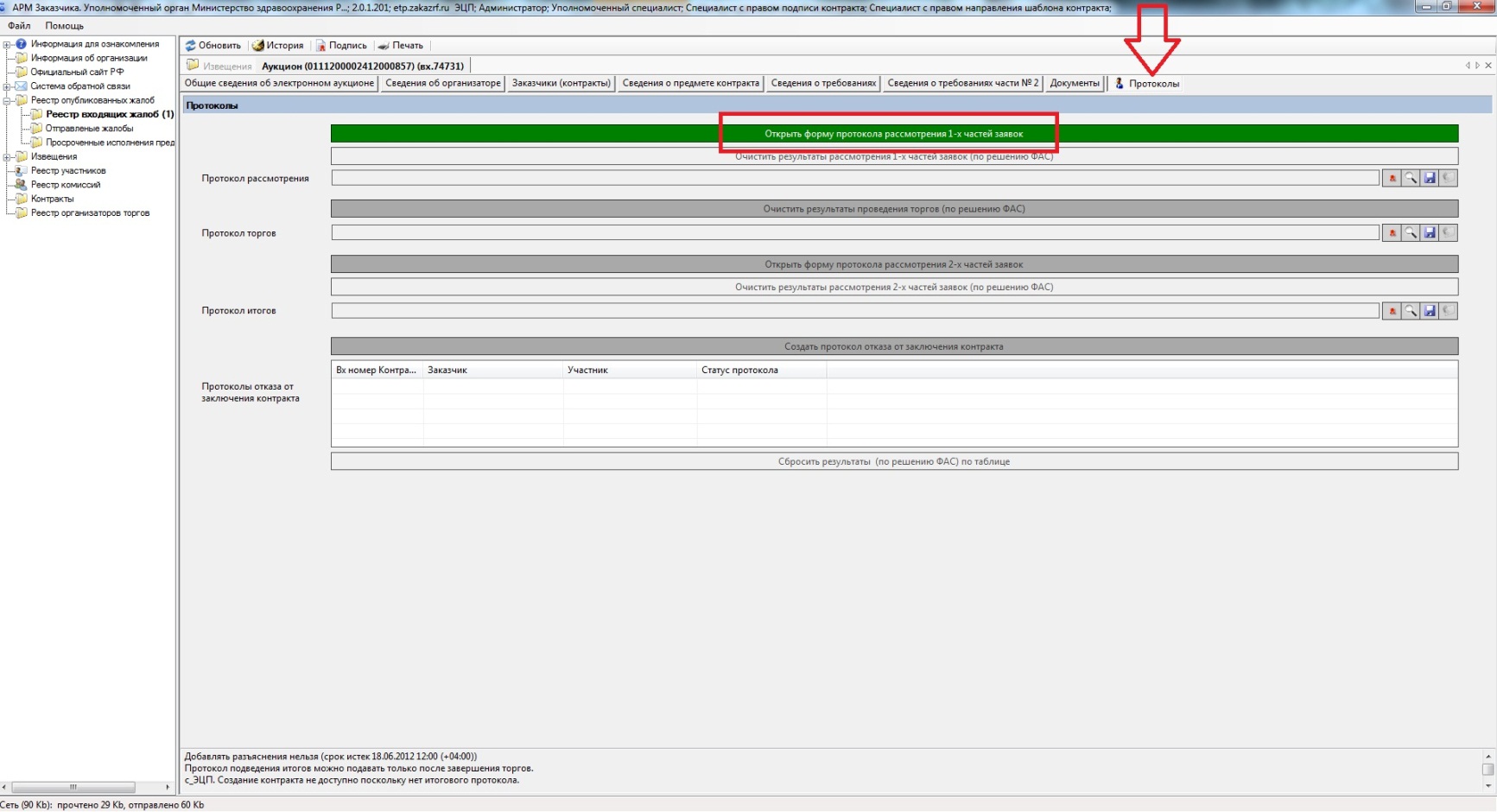 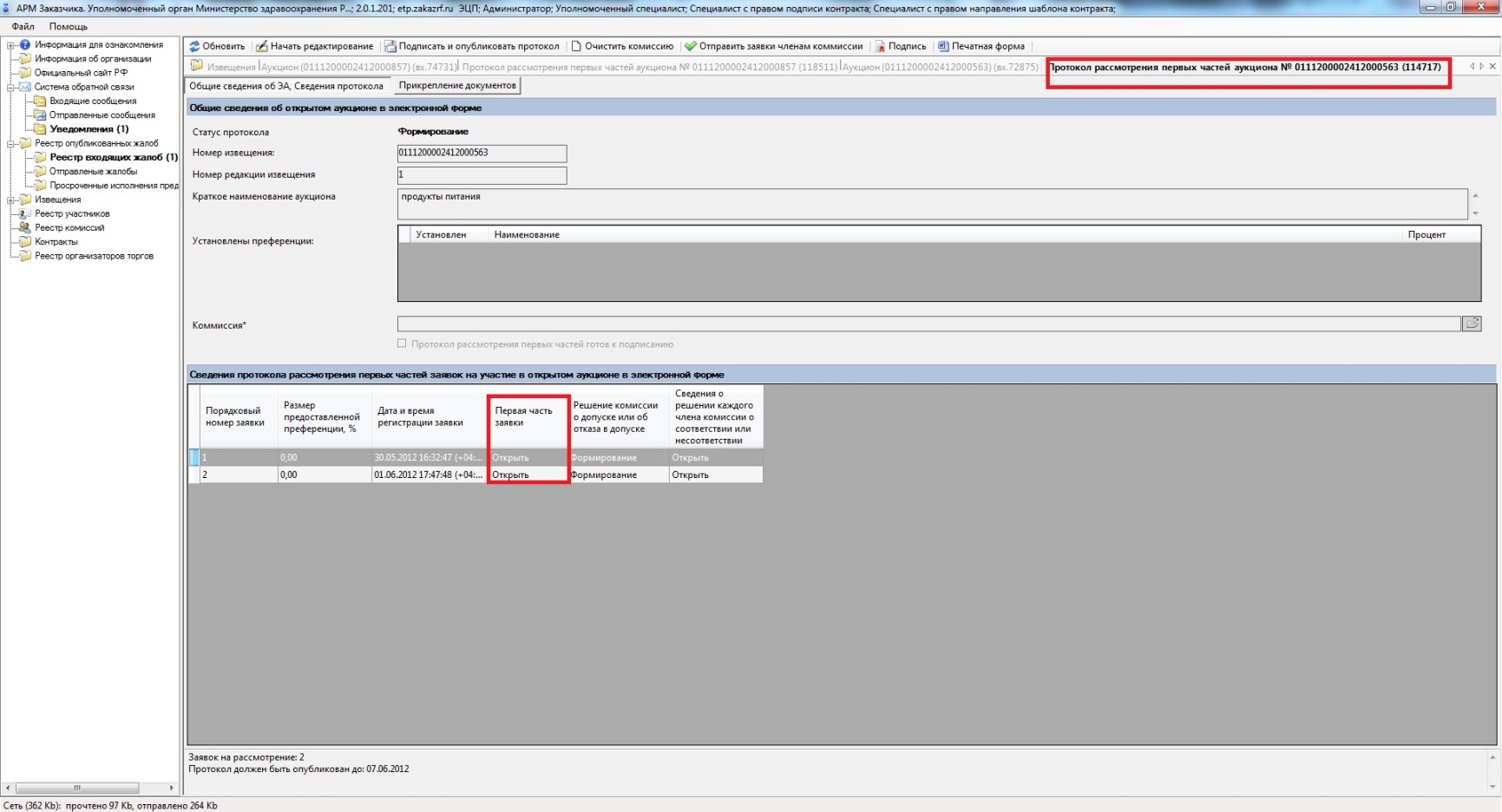 3
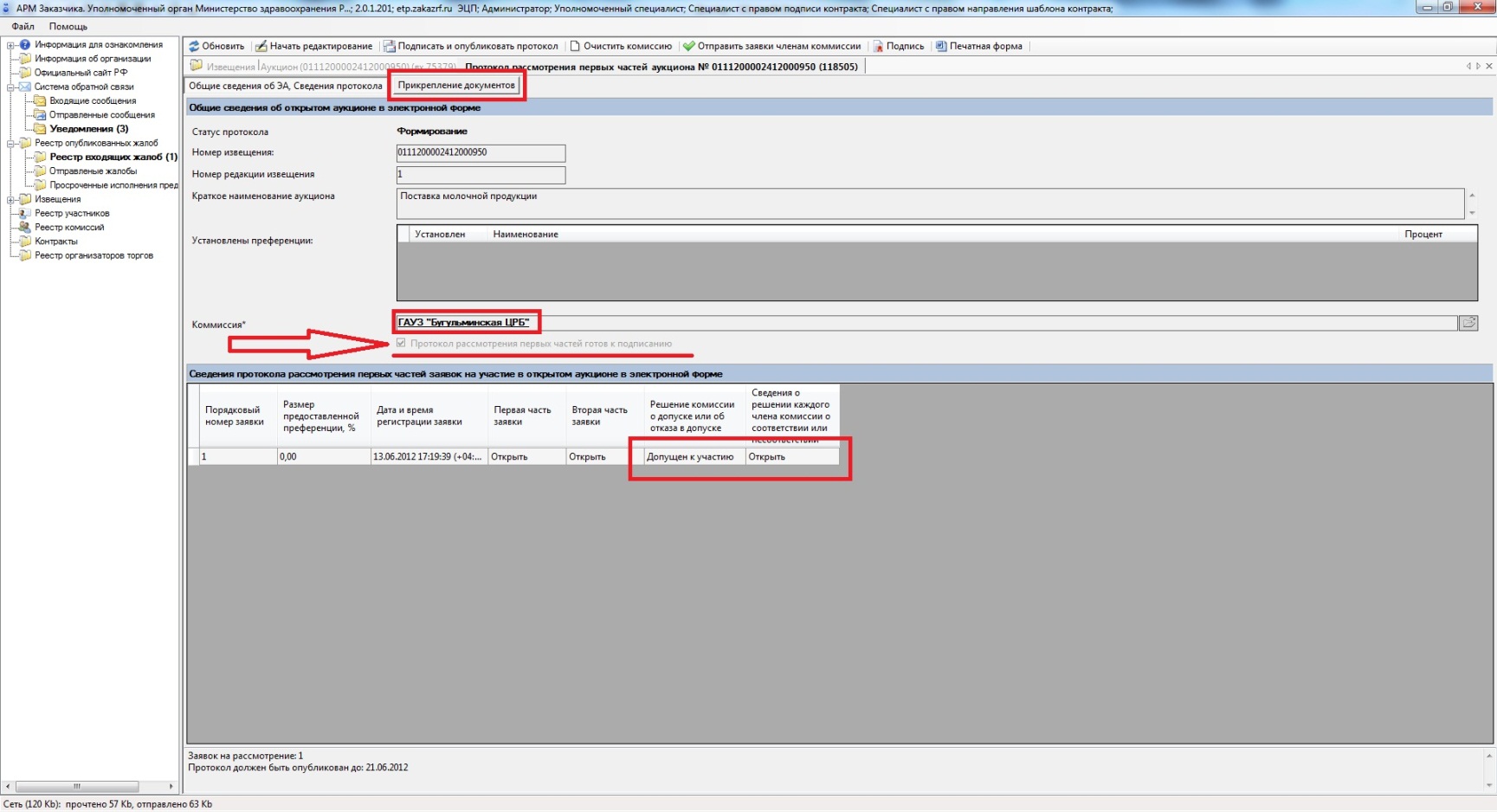 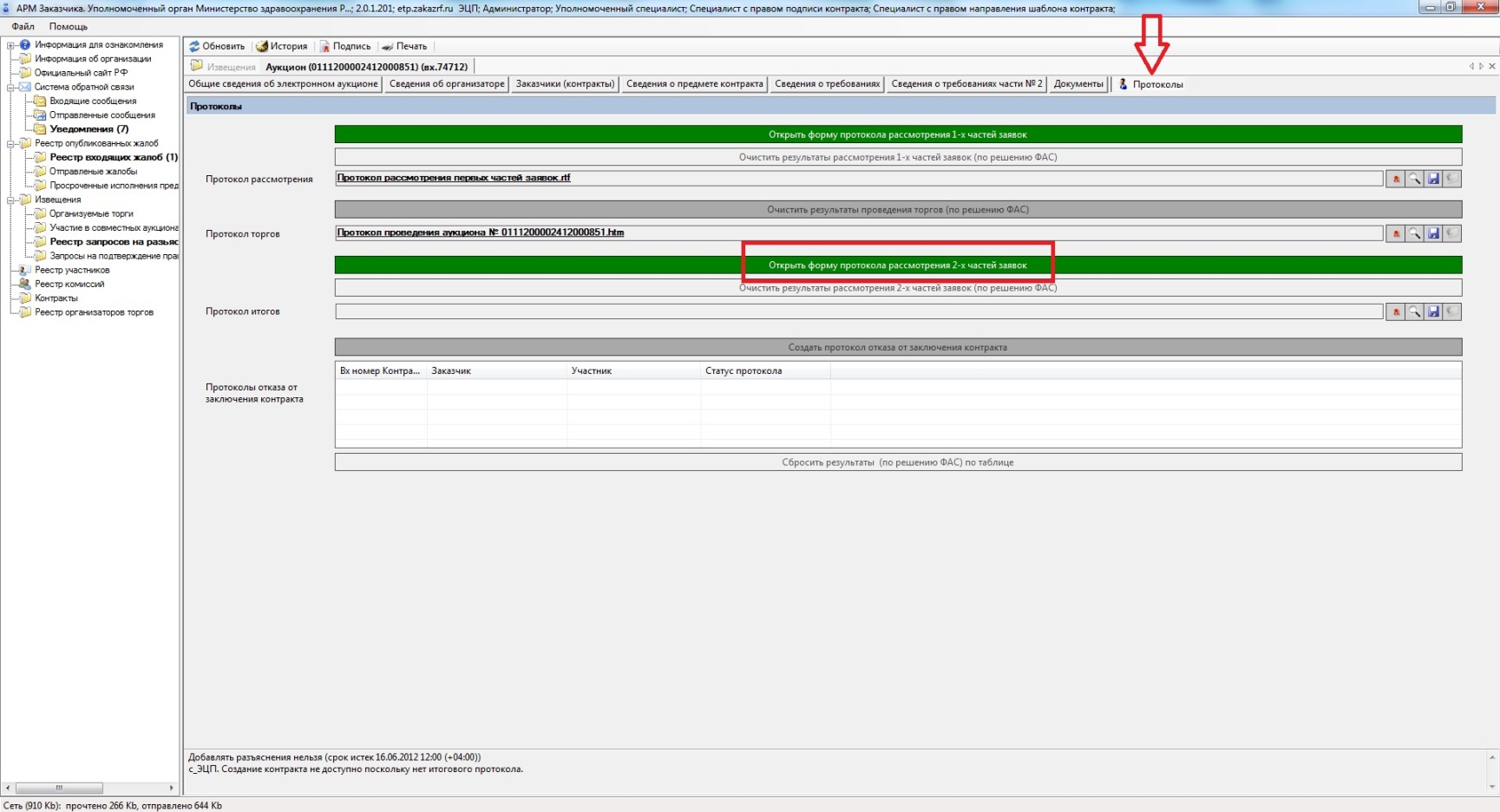 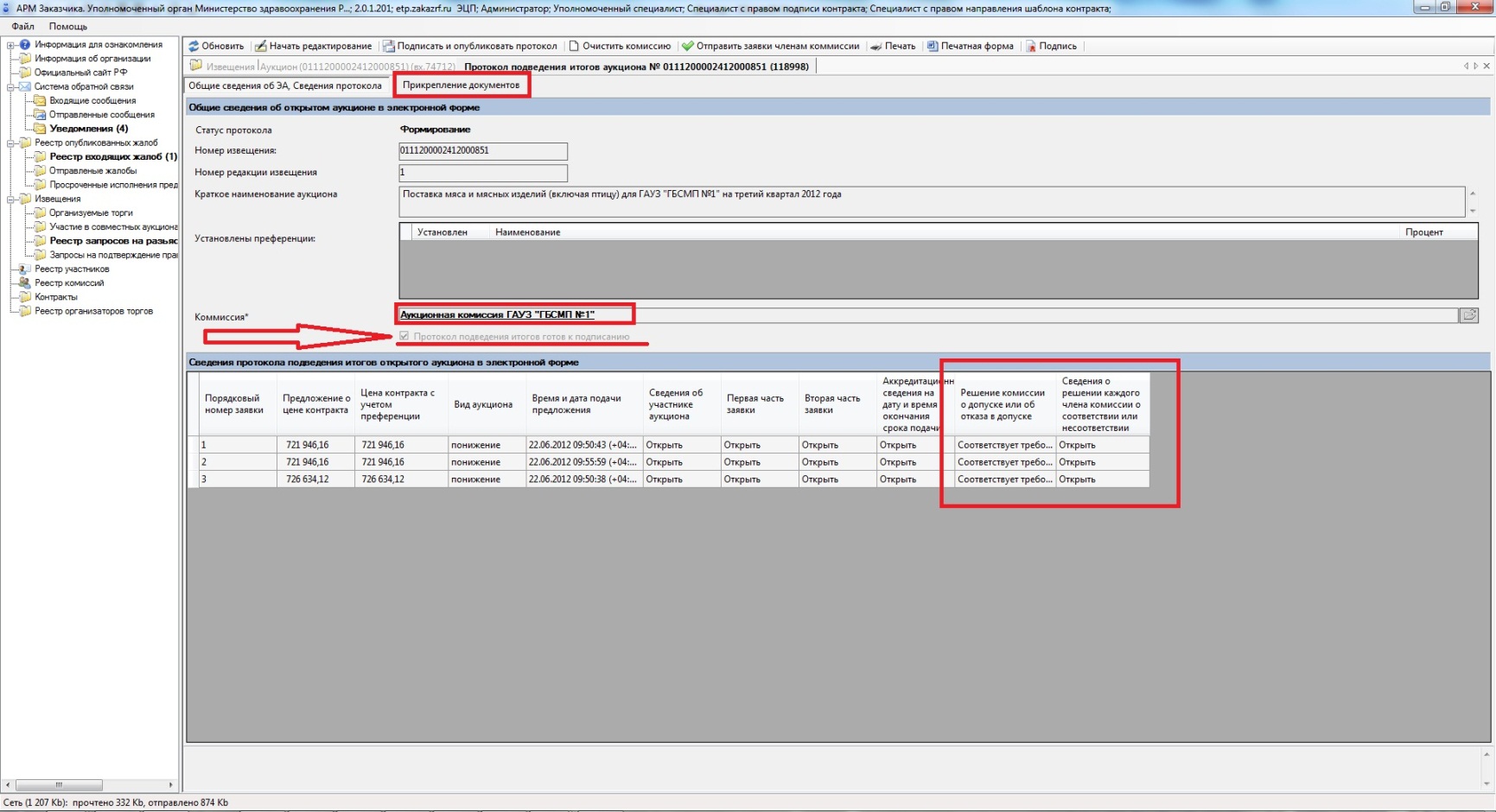 3
1
4!
4!
1
2
2
протокол направляется оператору 
в день окончания рассмотрения заявок
Срок рассмотрения не может превышать 6 дней со дня проведения аукциона
протокол подведения итогов размещается на ООС 
не позднее чем через 3 дня со дня его подписания
Не опубликованы протоколырассмотрения 1-х частей заявок
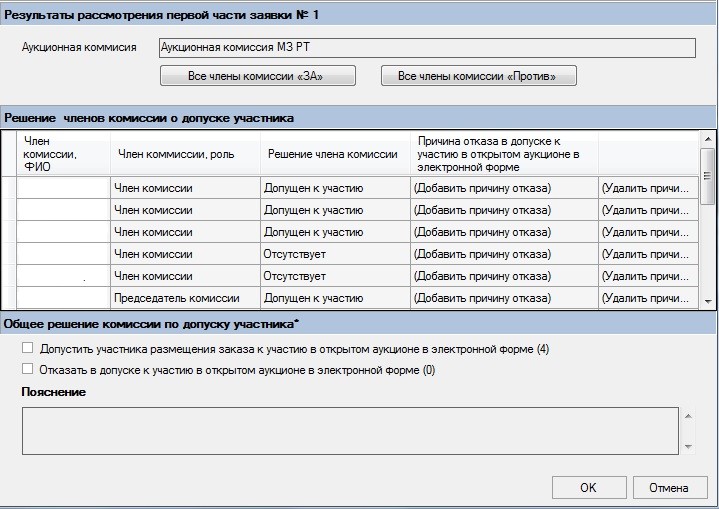 При формировании сведений о решении членов комиссии, по отношению к каждой заявке выбирают разный состав членов комиссии
ЧК №1
ЧК №2
ЧК №3
ЧК №4
ЧК №5
ЧК №6
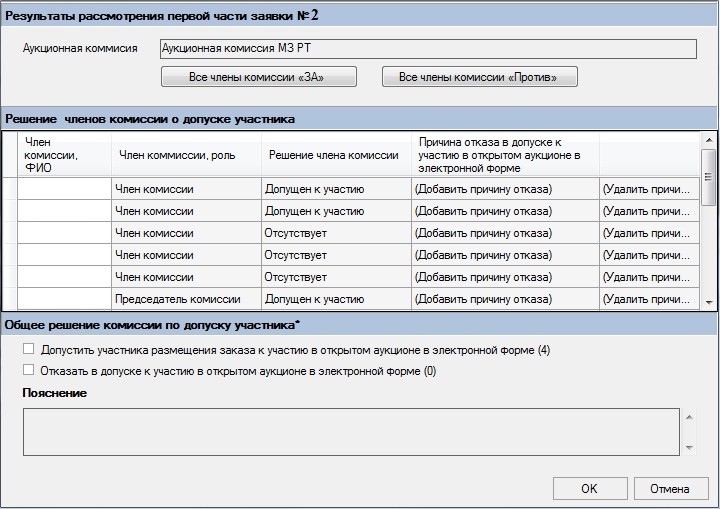 ЧК №1
ЧК №2
ЧК №3
ЧК №4
ЧК №5
ЧК №6
Не прикрепляют скан копии протоколов
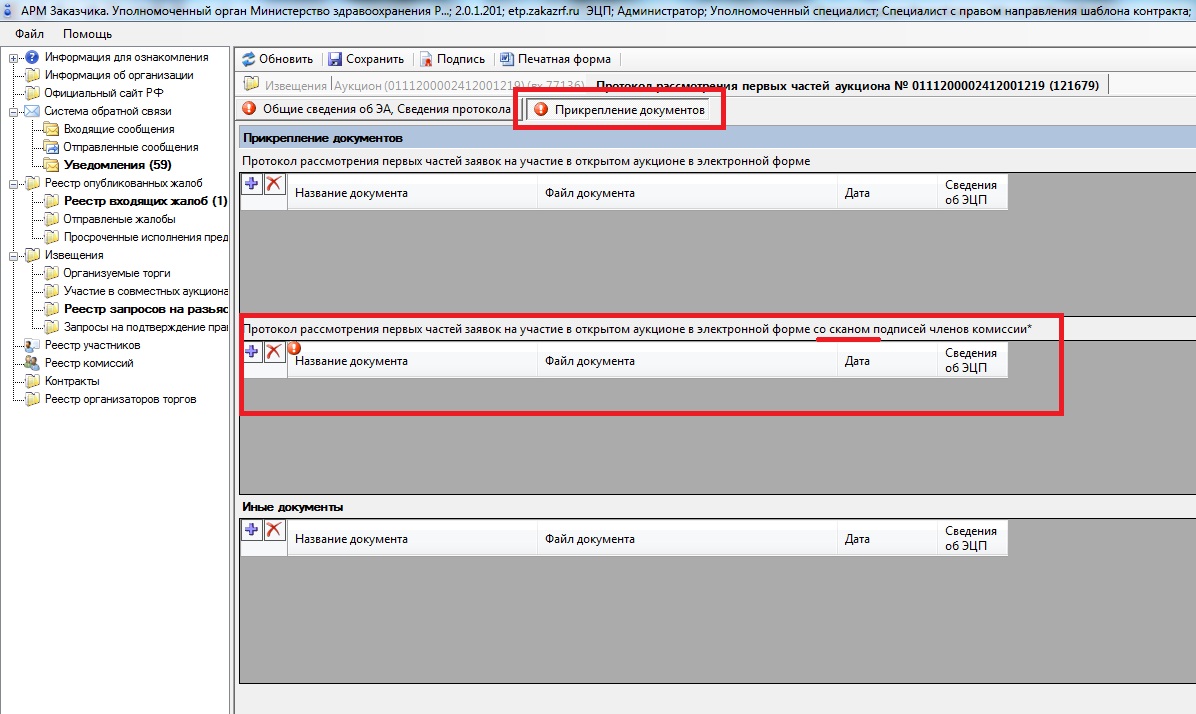 Создают на ООС несколько комиссий и при формировании протокола путаются в выборе созданных комиссий
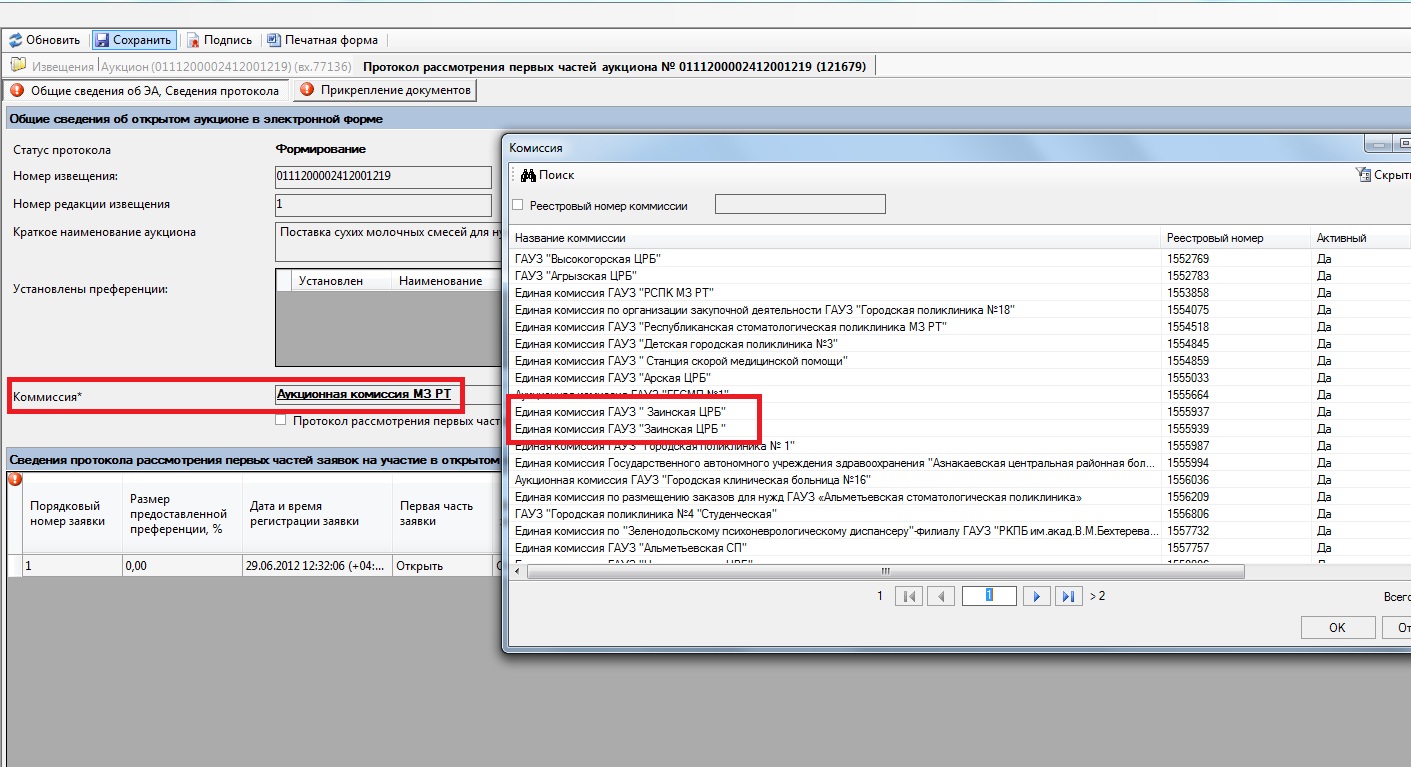 Заключение договора
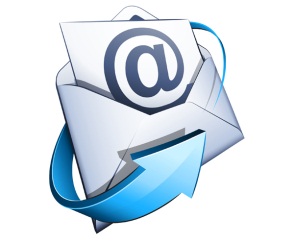 goszakaz.minzdrav@mail.ru
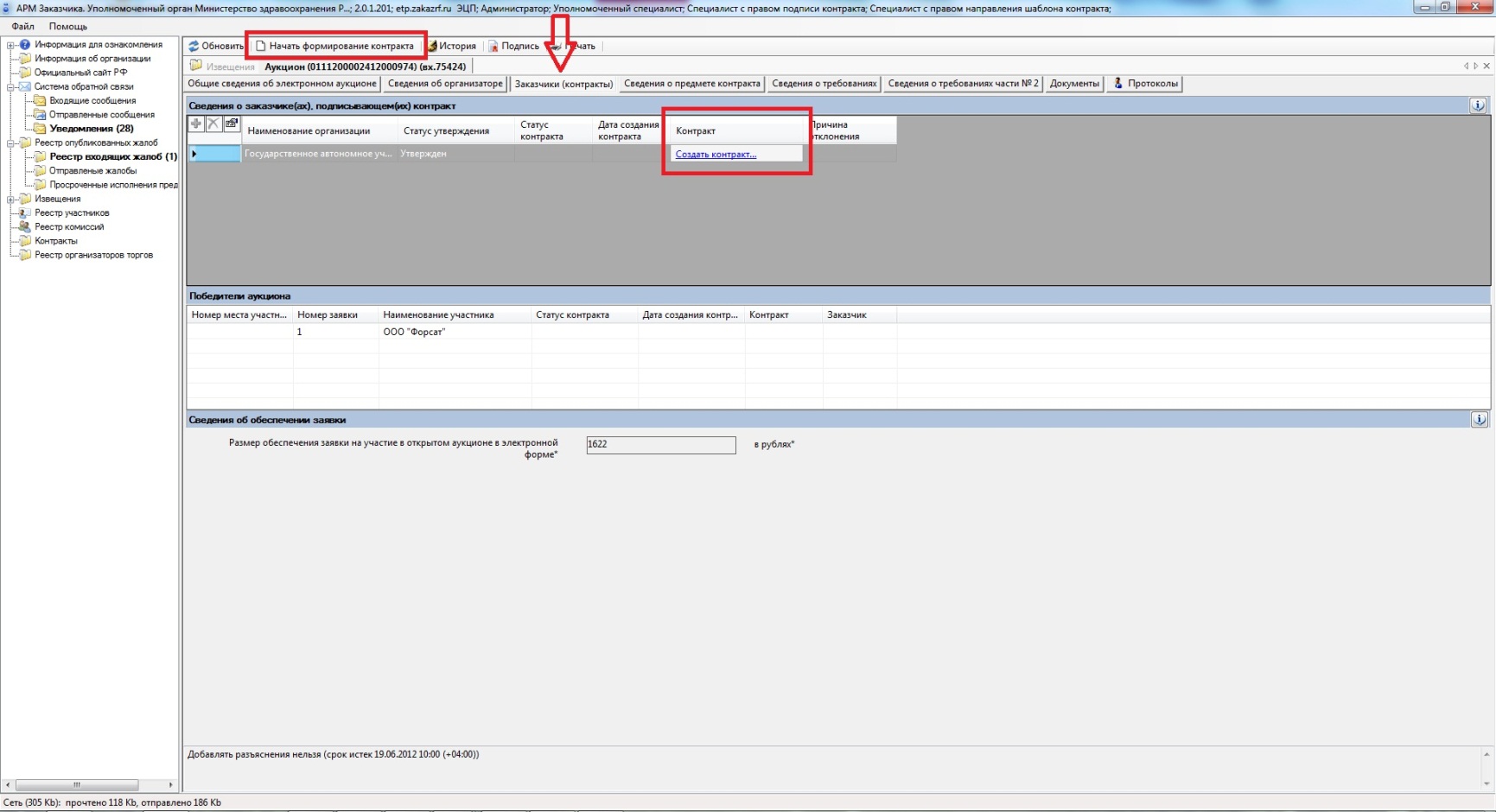 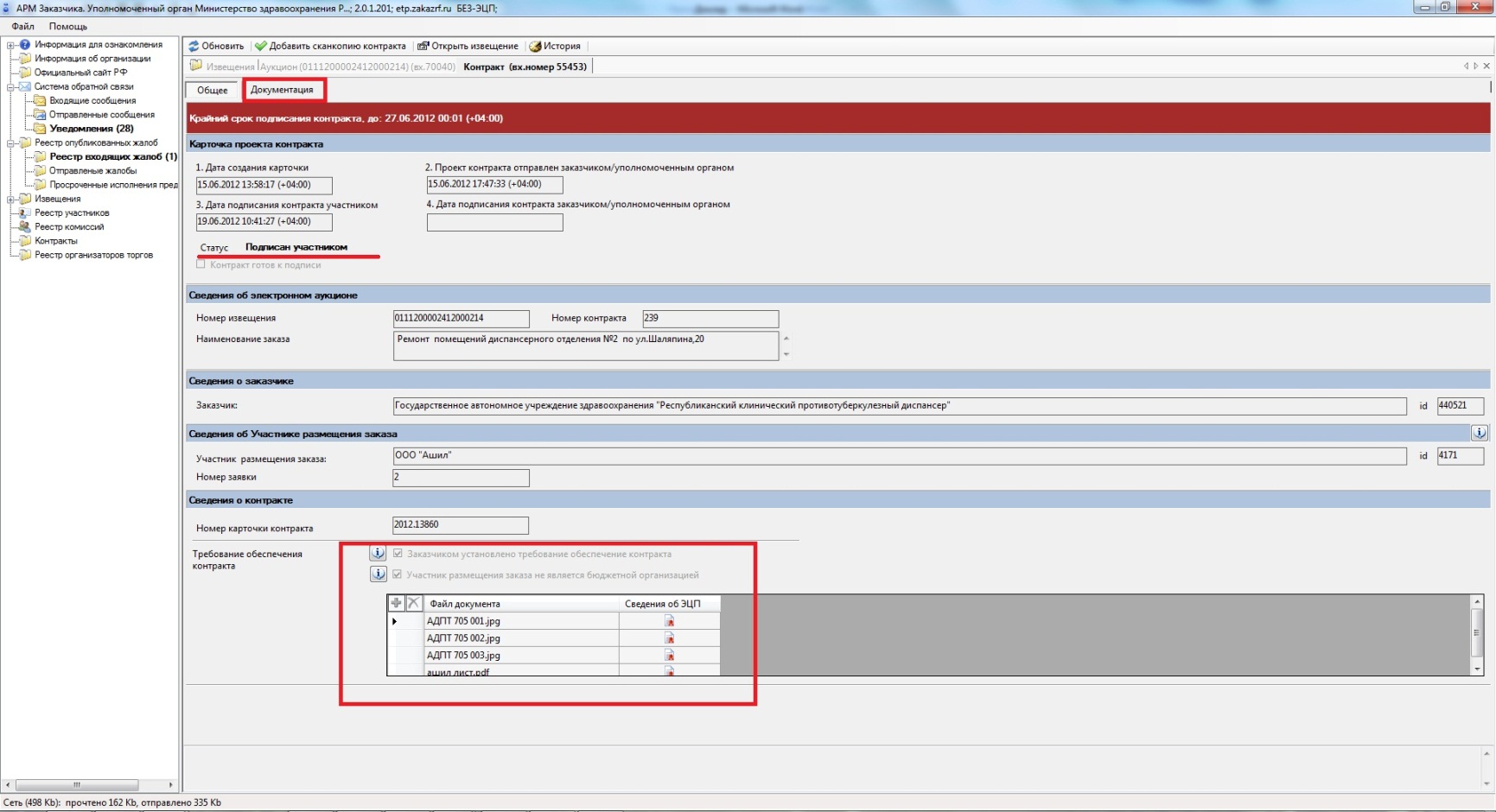 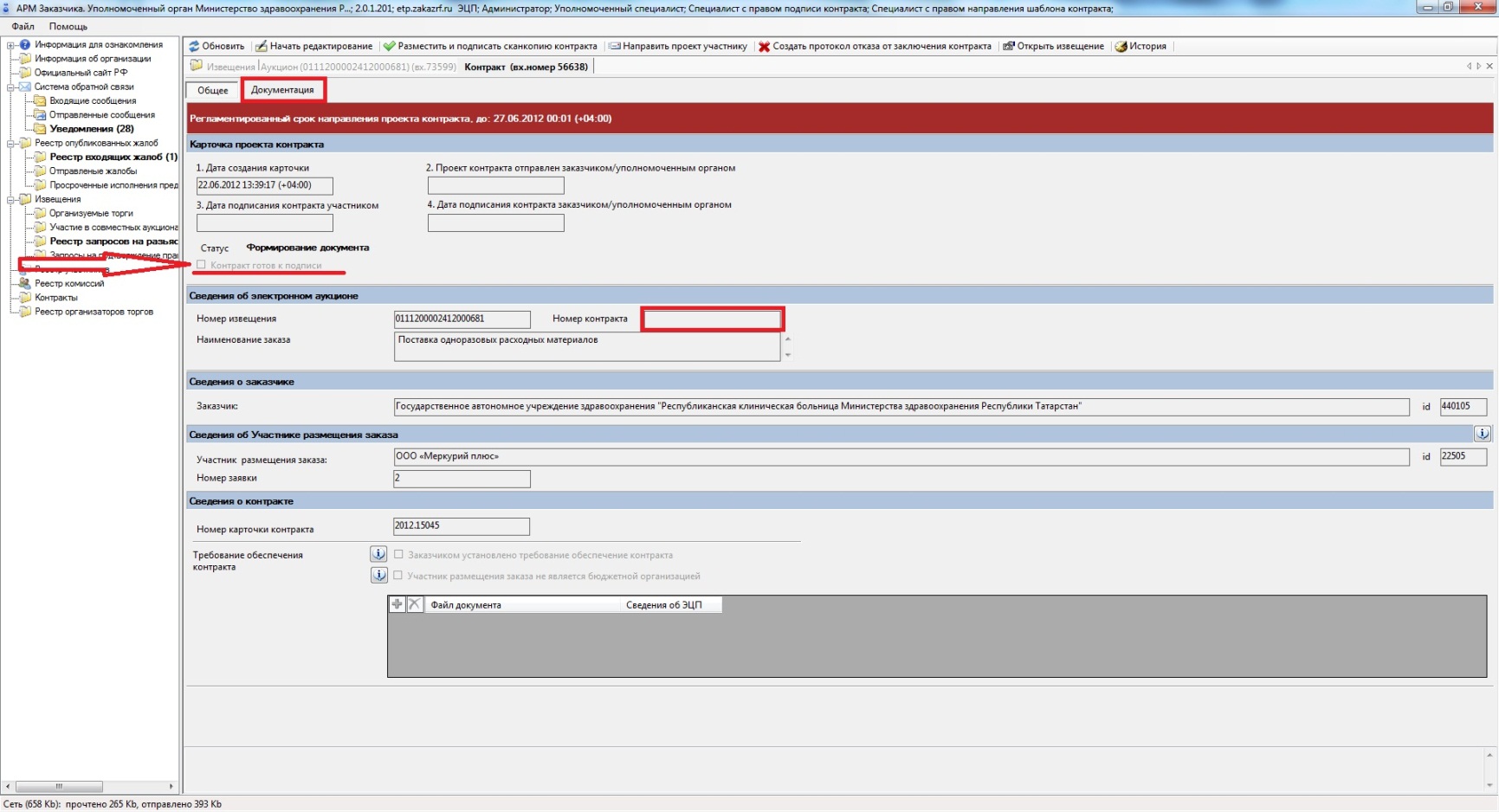 2
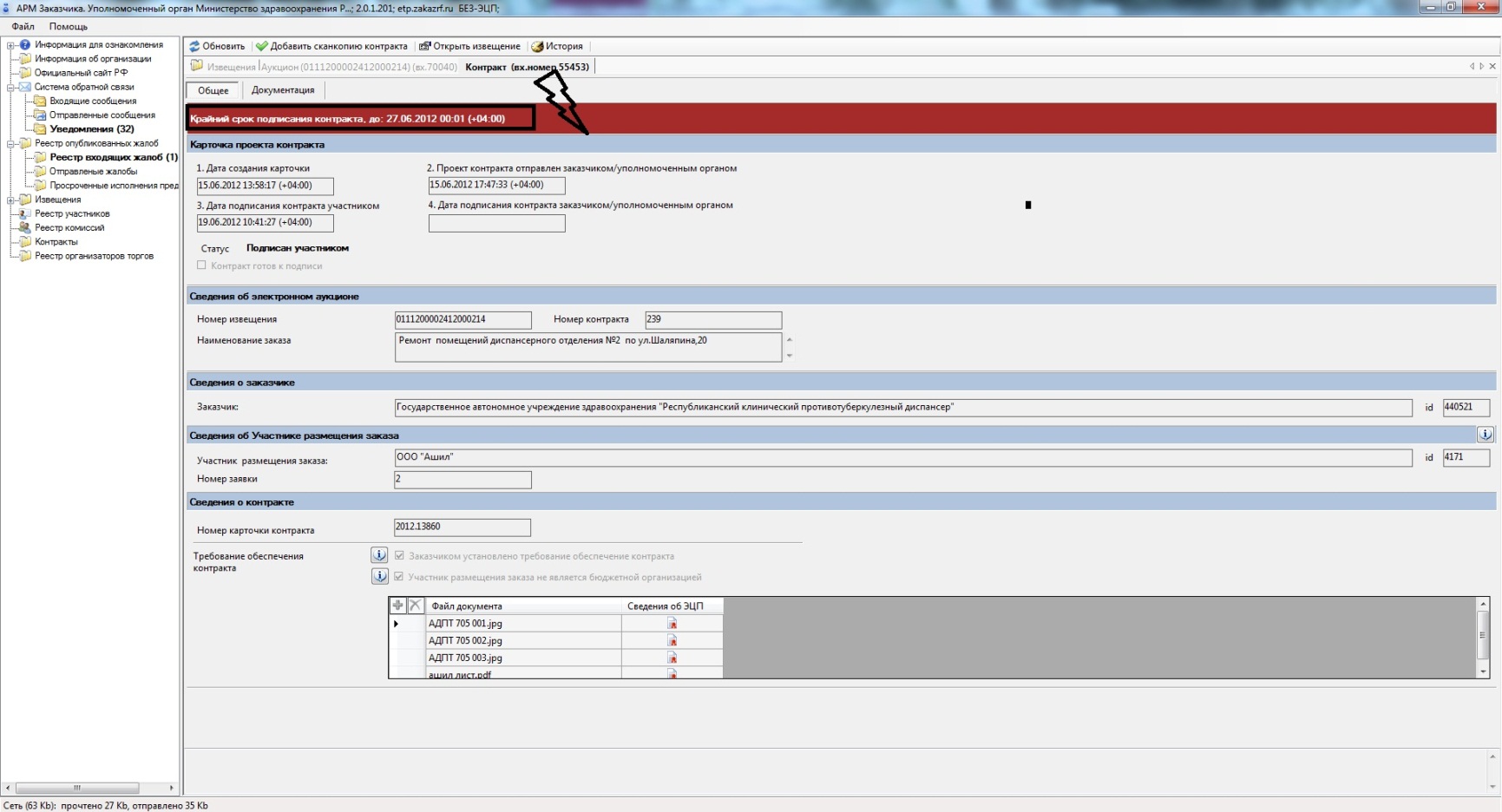 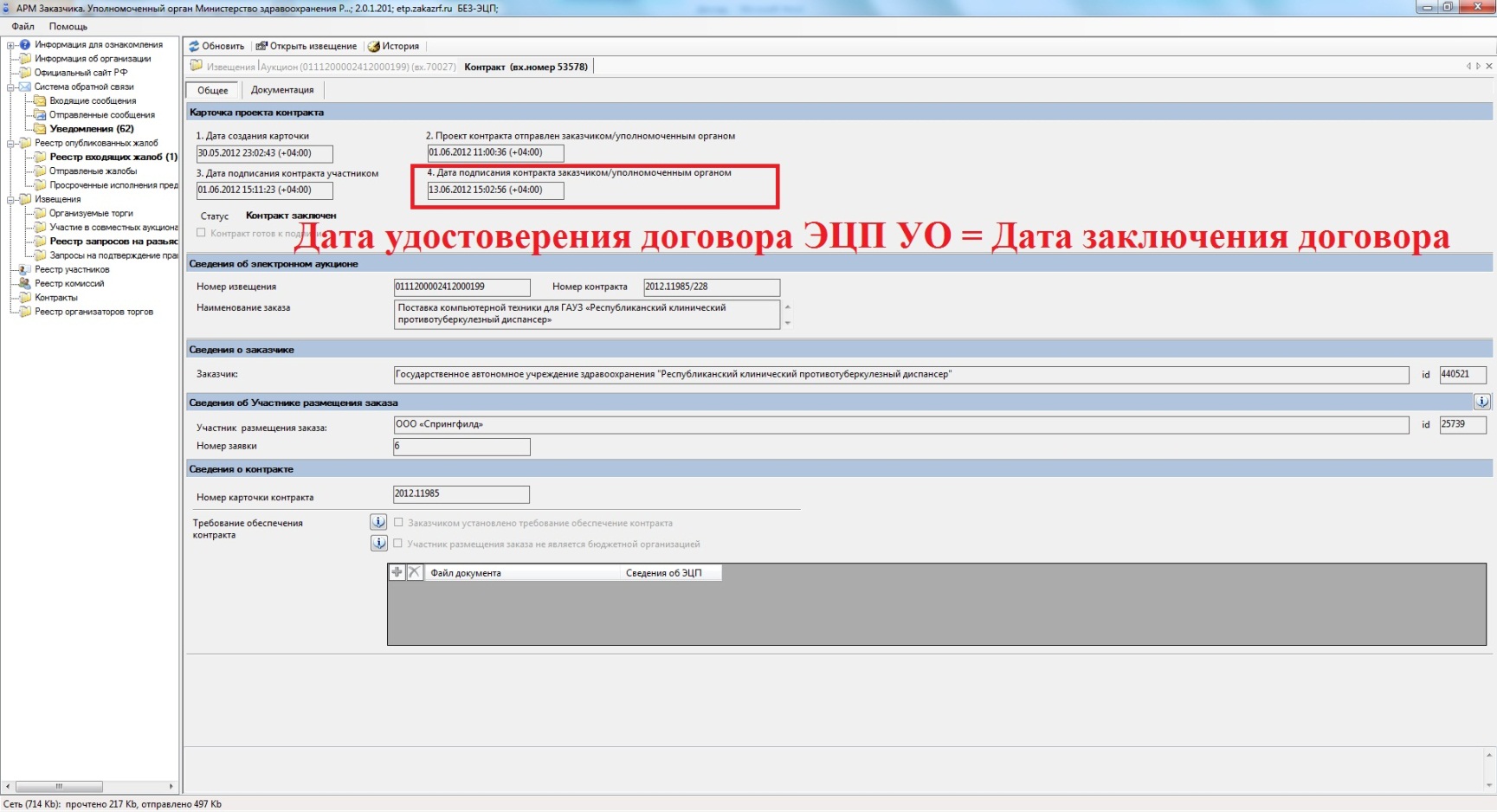 3!
1
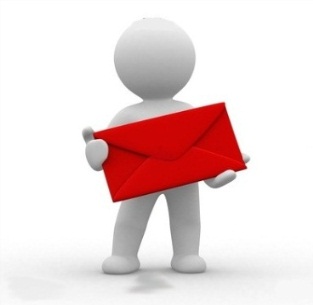 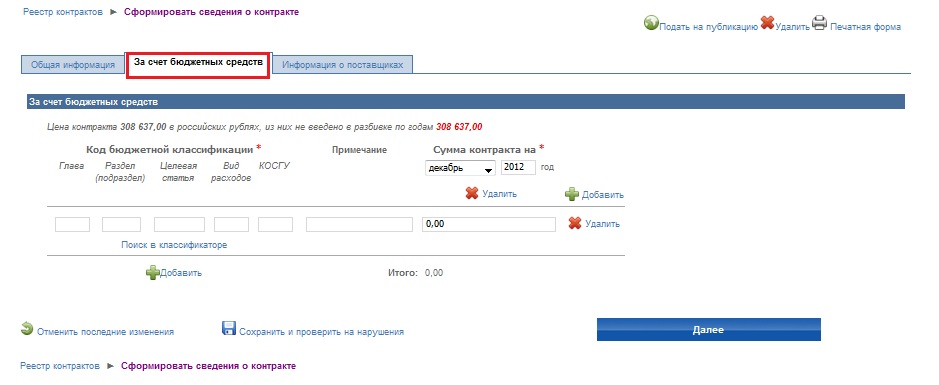 Внесение сведение о заключенном договоре на ООС
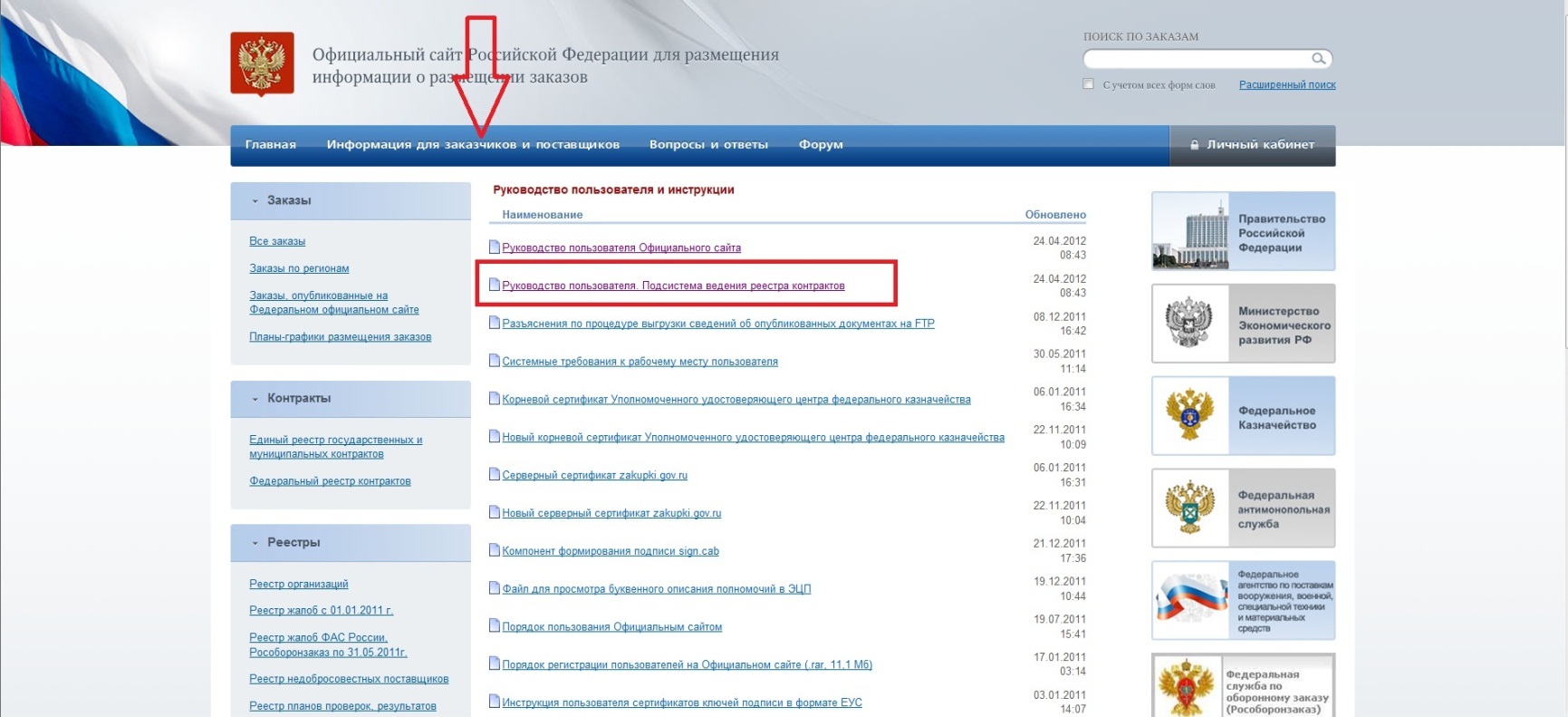 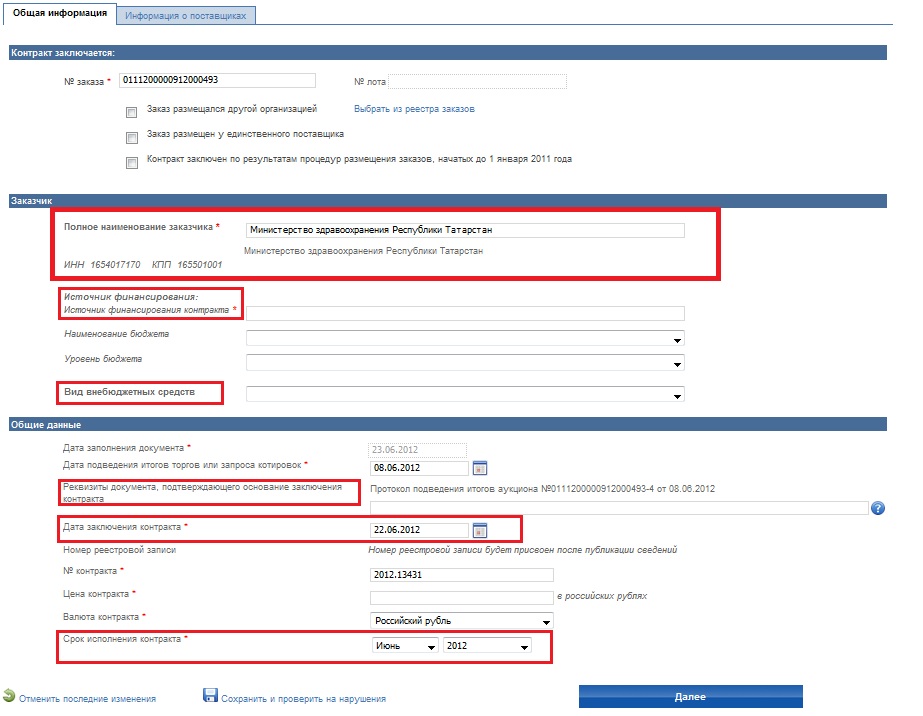 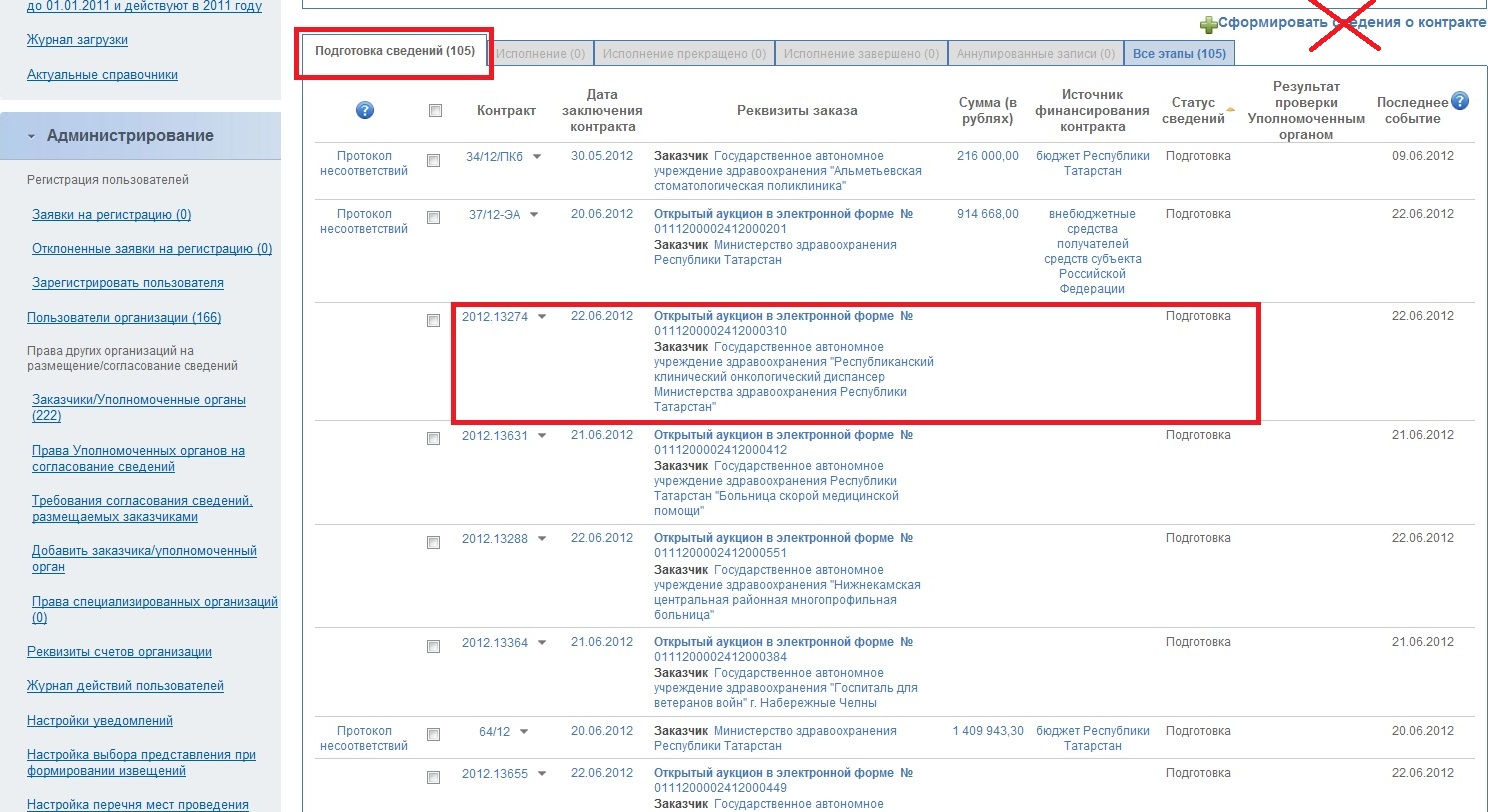 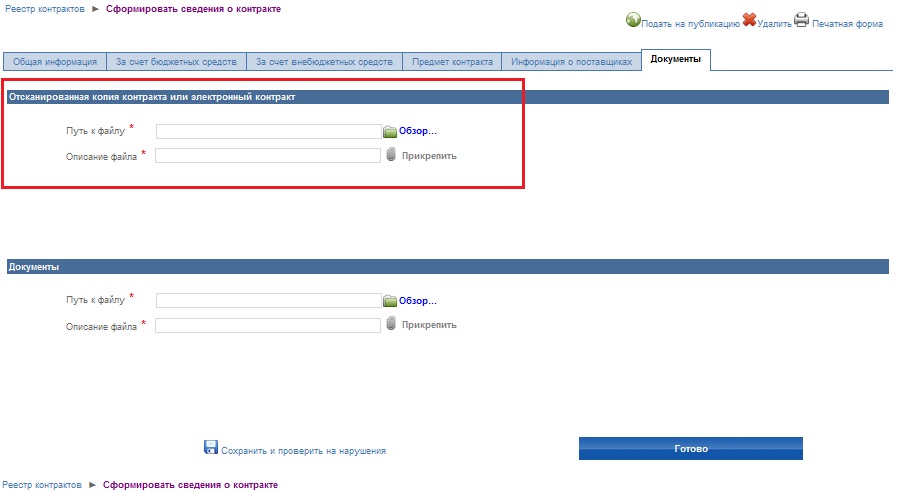 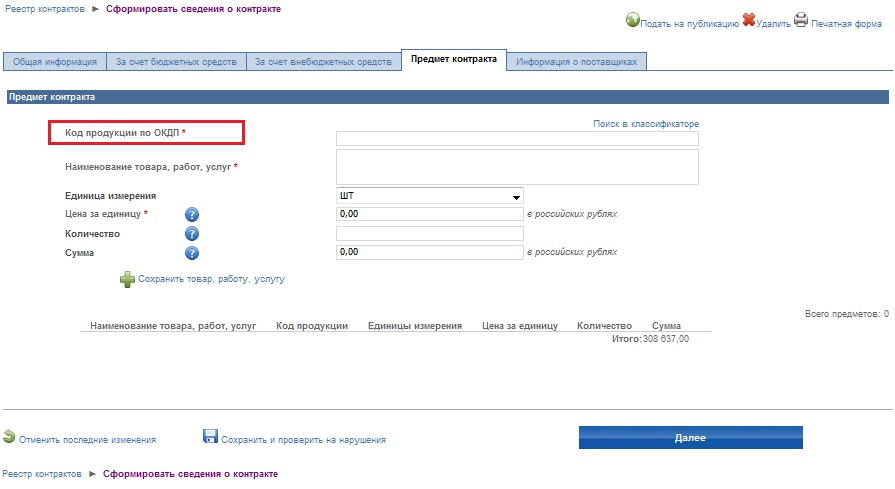 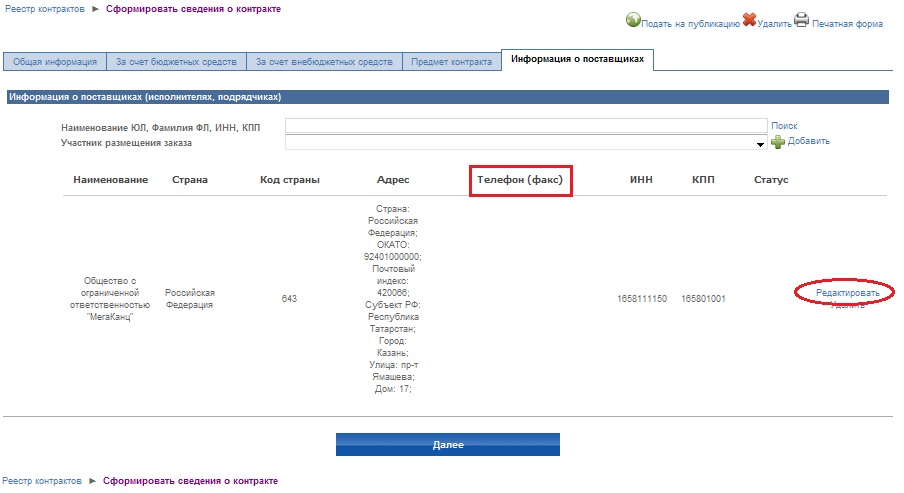 Постановление 
Правительства РФ 
от 29 декабря 2010 г. №1191
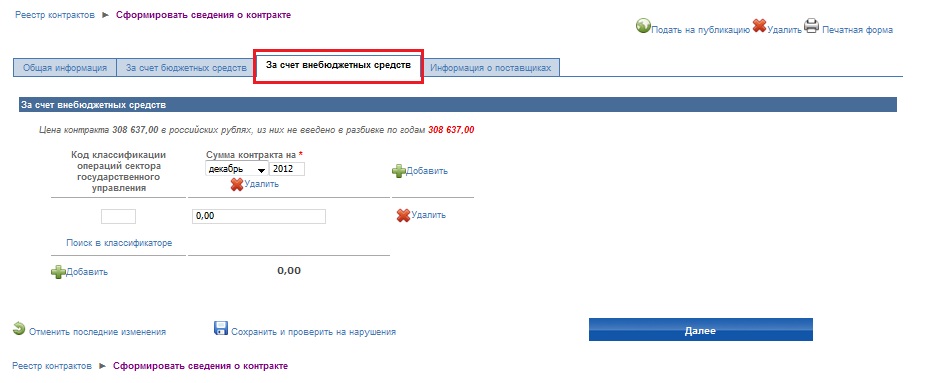 Сведения о договоре вносятся на ООС 
не позднее дня с момента его подписания
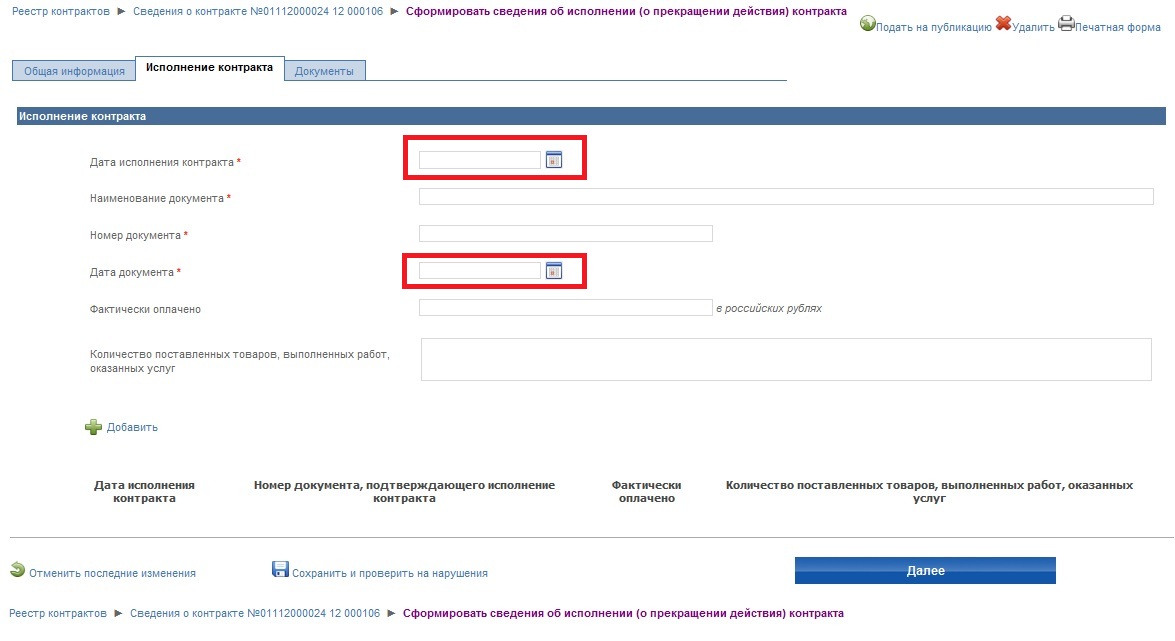 Фактическая дата поставки товара, выполнения работ, оказания услуг, указанная в документе подтверждающем исполнение
Дата документа, подтверждающего факт оплаты
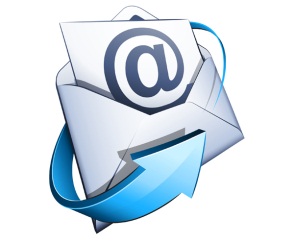 Формирование сведений об исполнении (о прекращении действия) договора
goszakaz.minzdrav@mail.ru
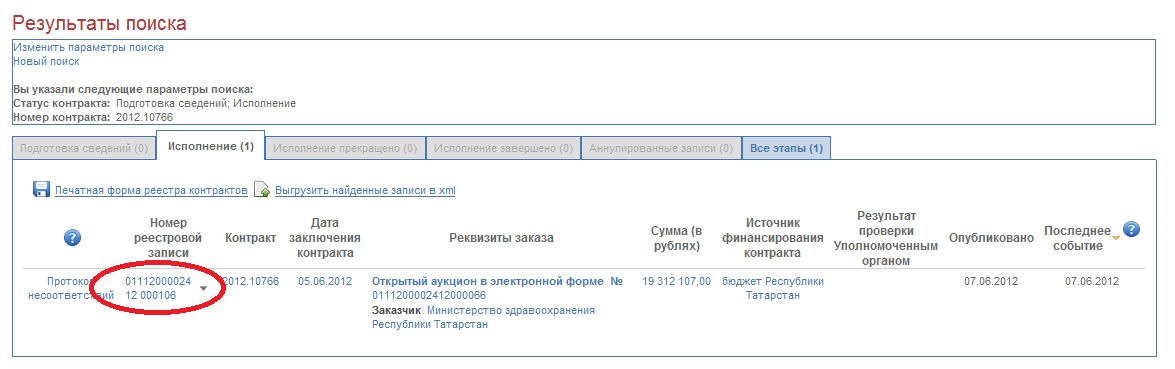 Дата составления документа, подтверждающего исполнение
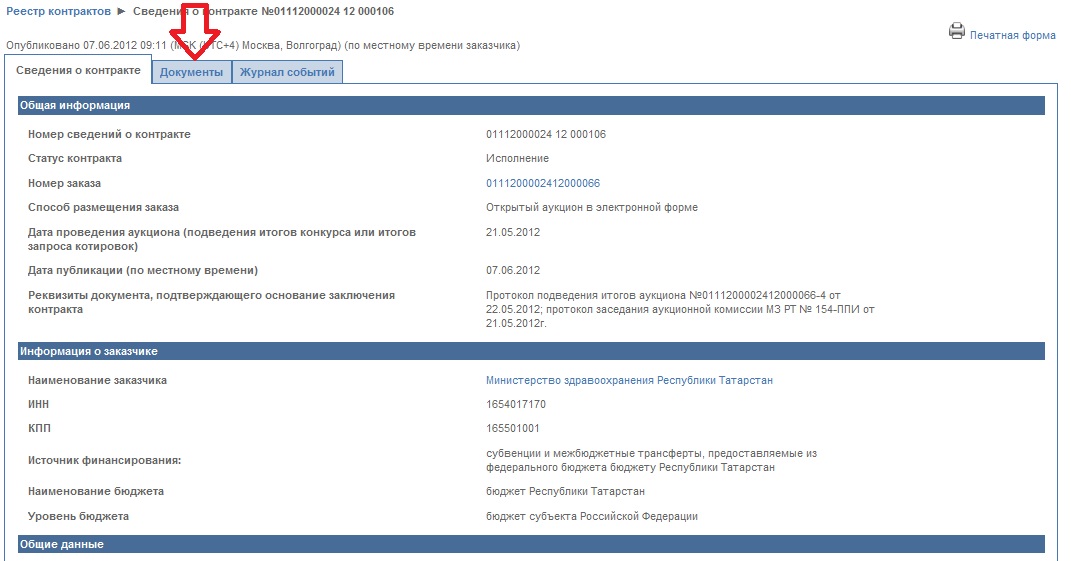 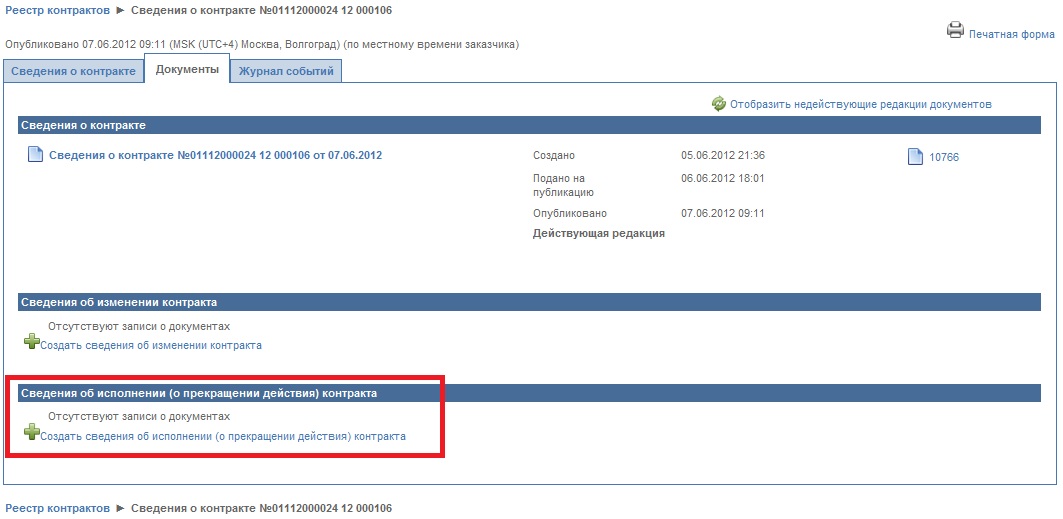 Сведения об исполнении (о расторжении) договора вносятся на ООС 
не позднее дня с момента подписания
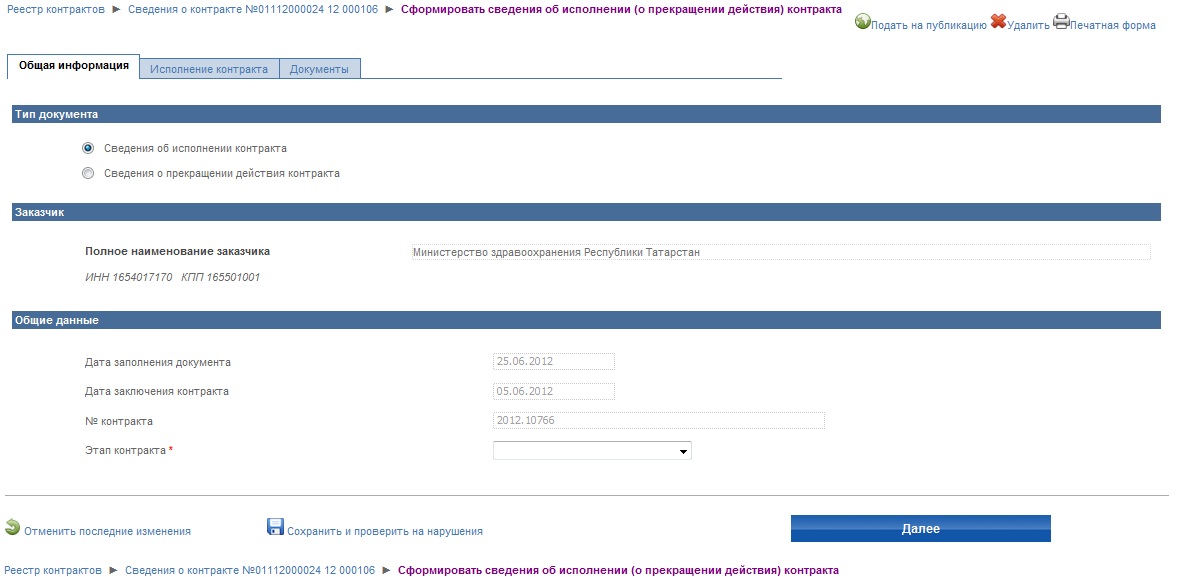 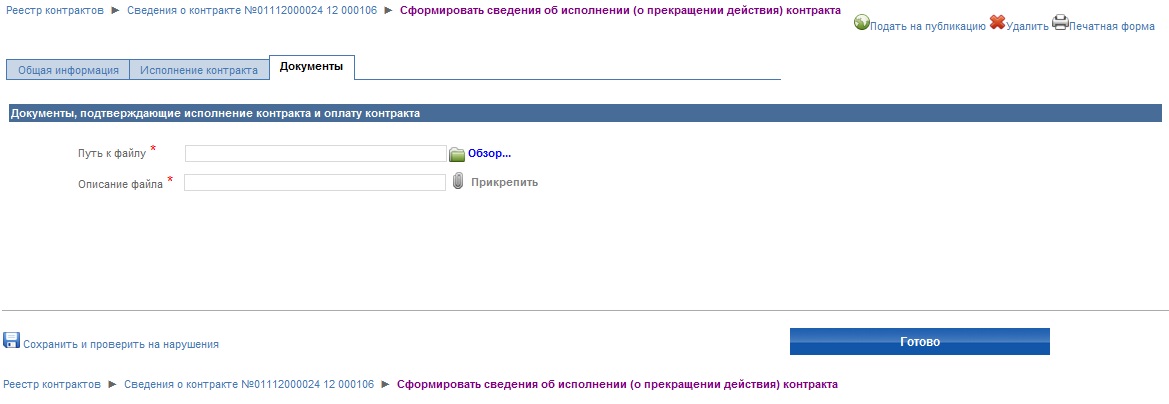 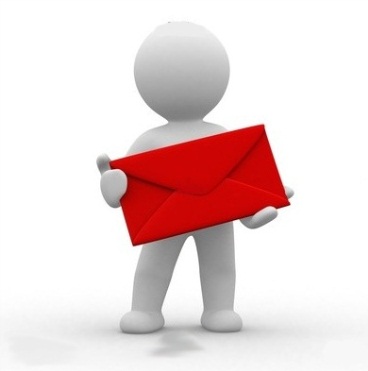